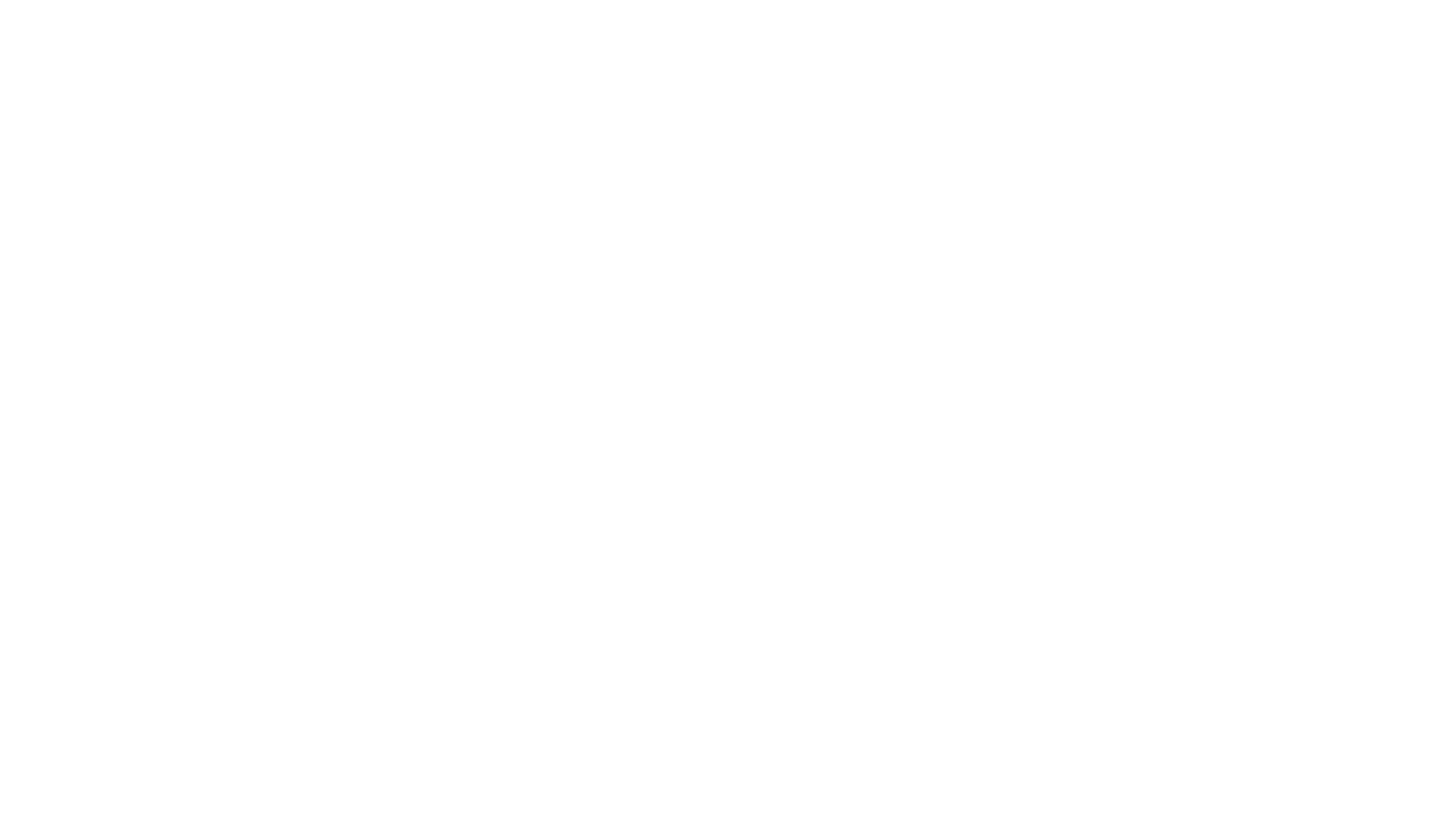 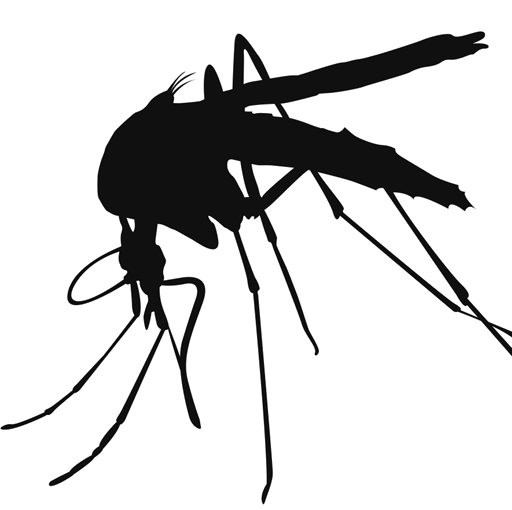 Mosquito BINGO!
Draw a BINGO board – 5 squares across and 5 squares down.
Put one answer from this list in each square, with one free square.
Antenna
Birdbath
Carbon dioxide (CO2)
Eggs
Fight the bite
Bird
Blood-filled mosquito
Dump containers

Fever
Fish
Potted plants
Horse
Long-sleeve shirt
Mosquito diagram
Pupa
Flood water habitat

Larva
Maine
Proboscis
Tuck pants into socks
Insect repellent
Tree hole
Old tires
Window
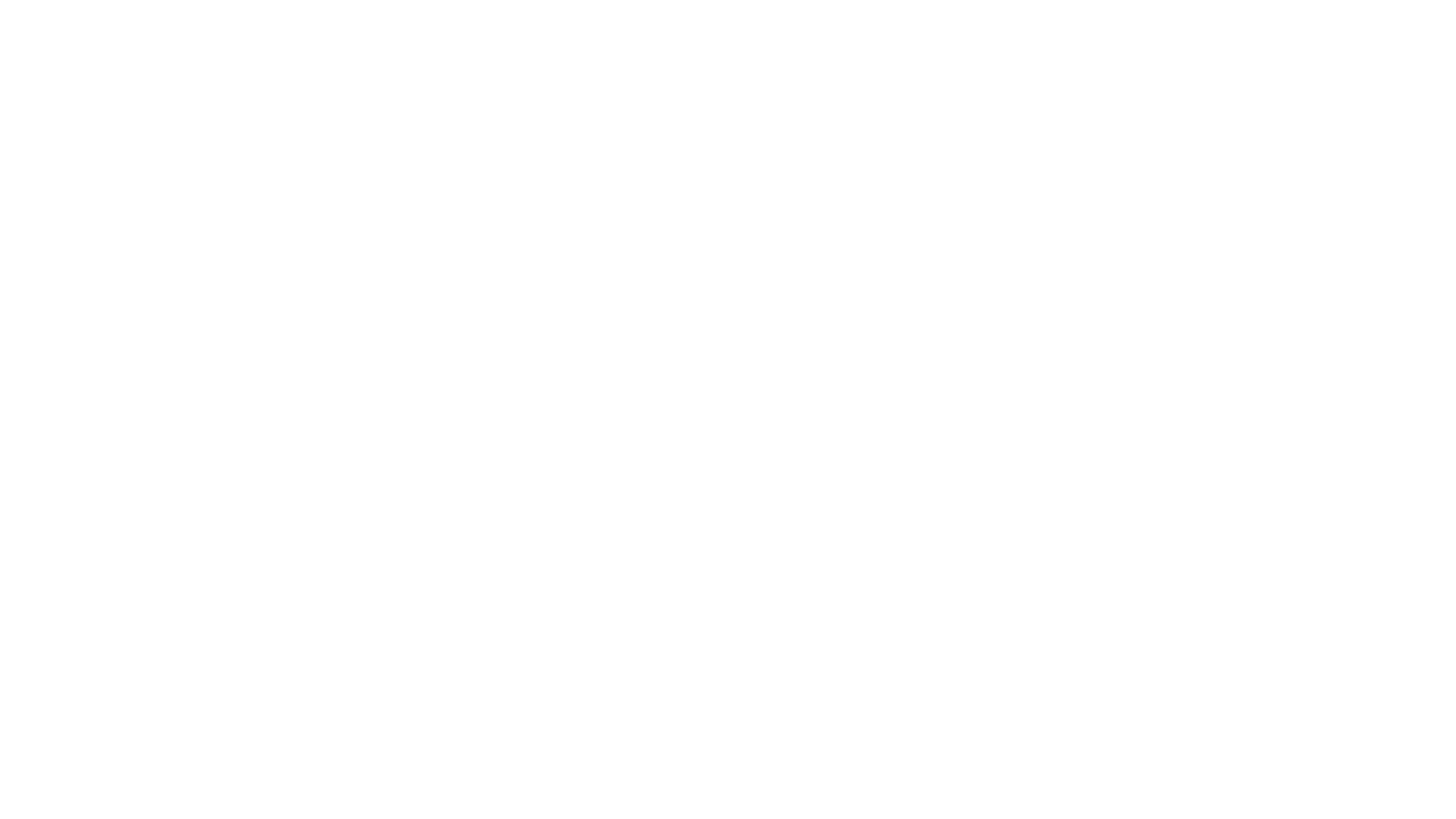 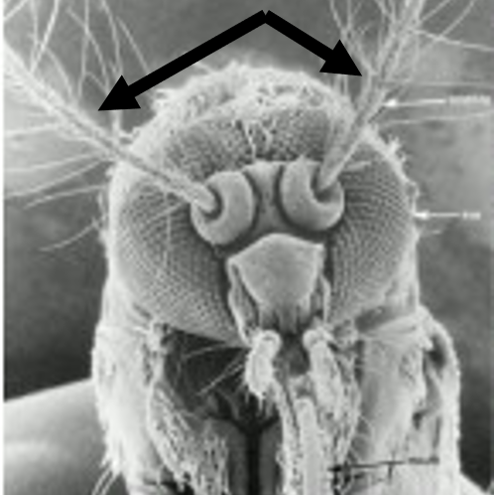 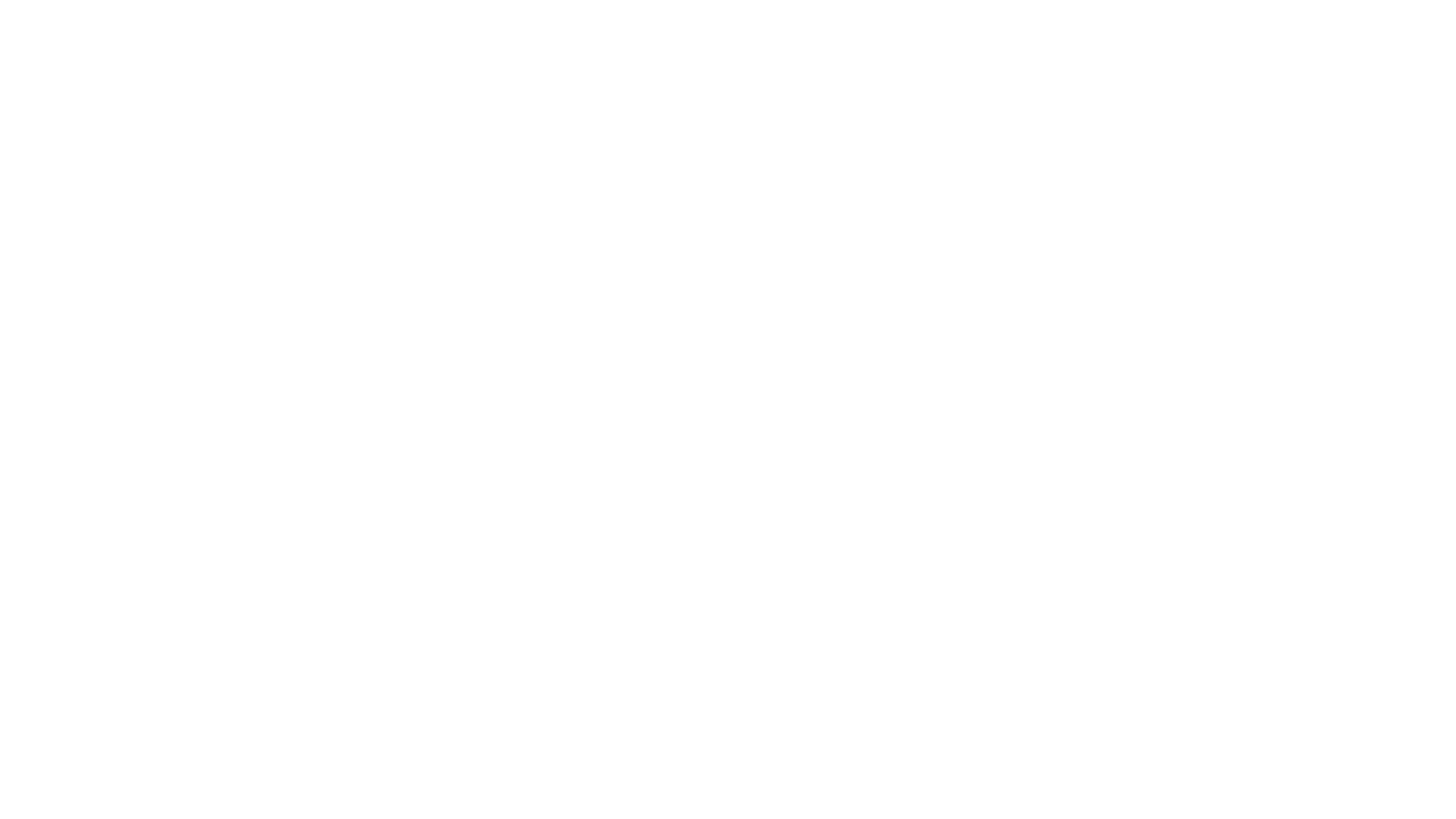 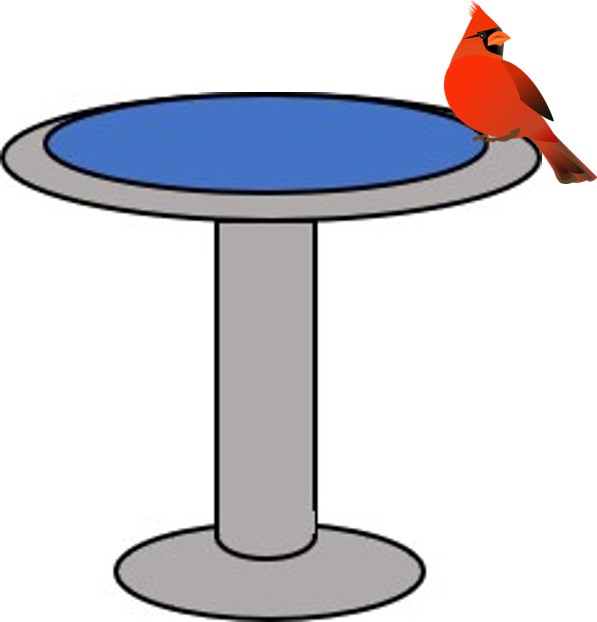 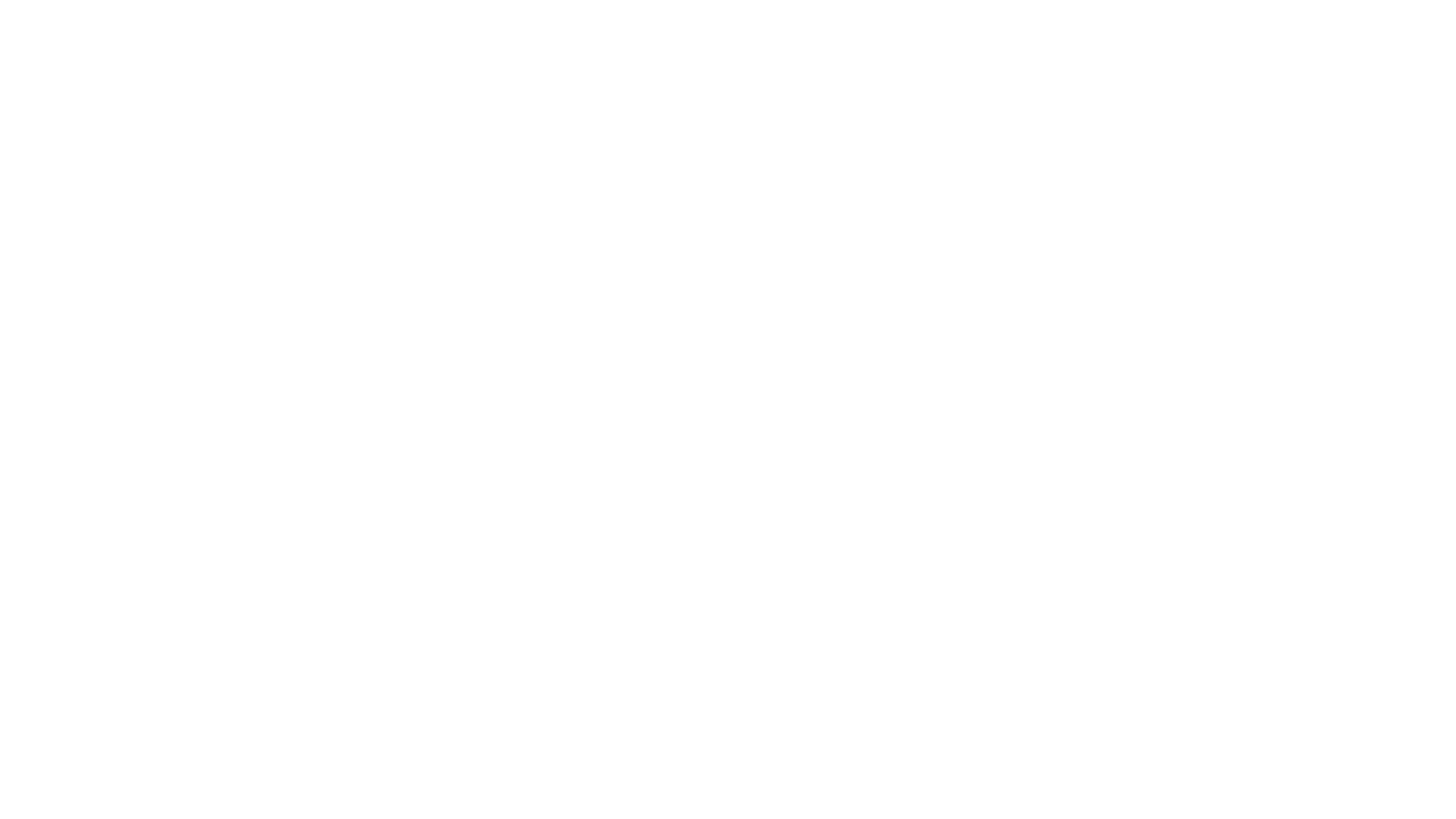 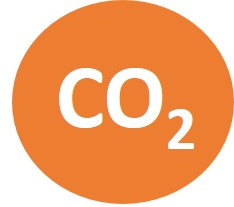 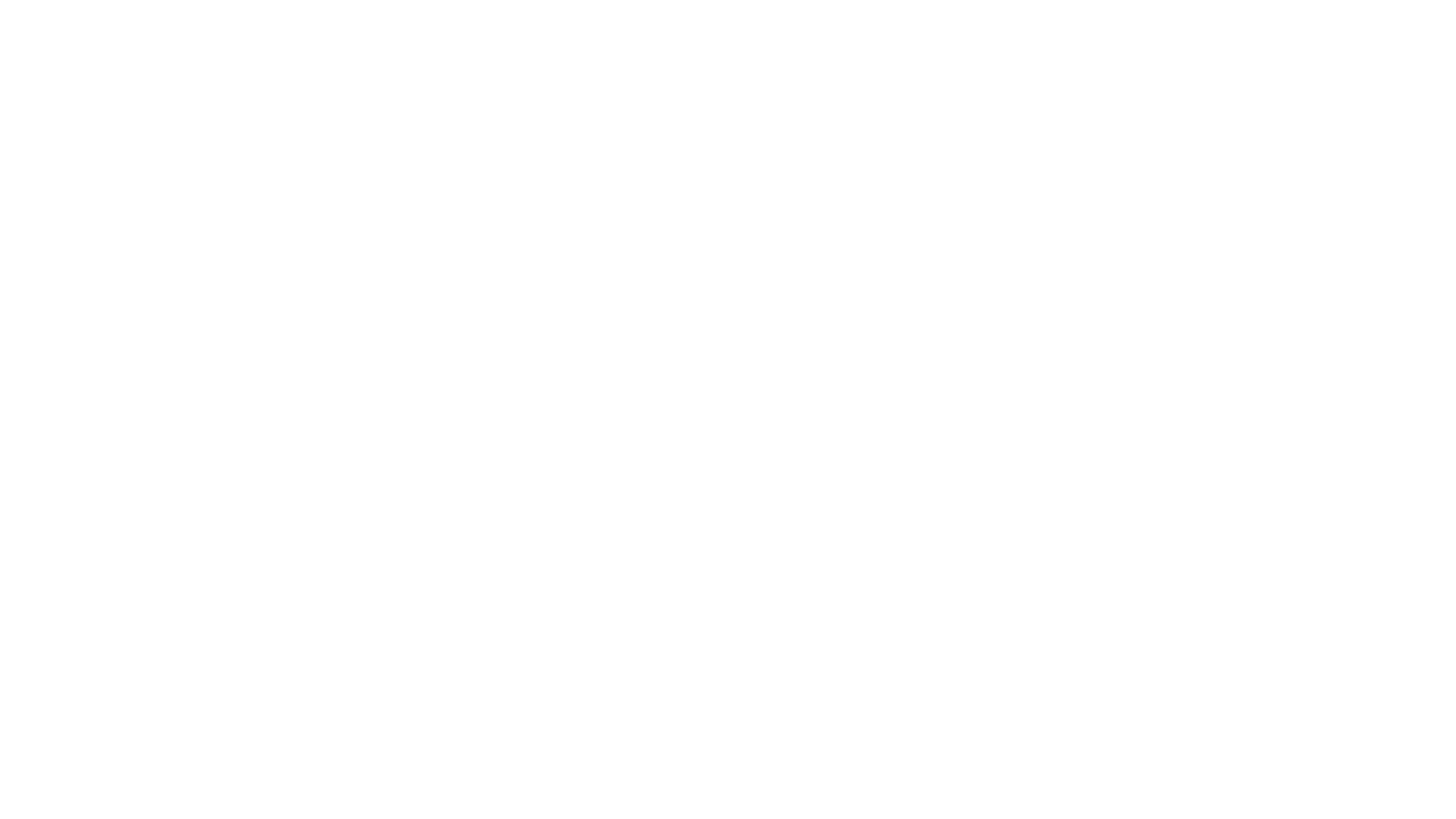 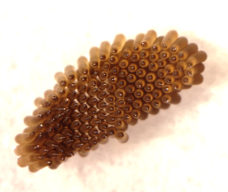 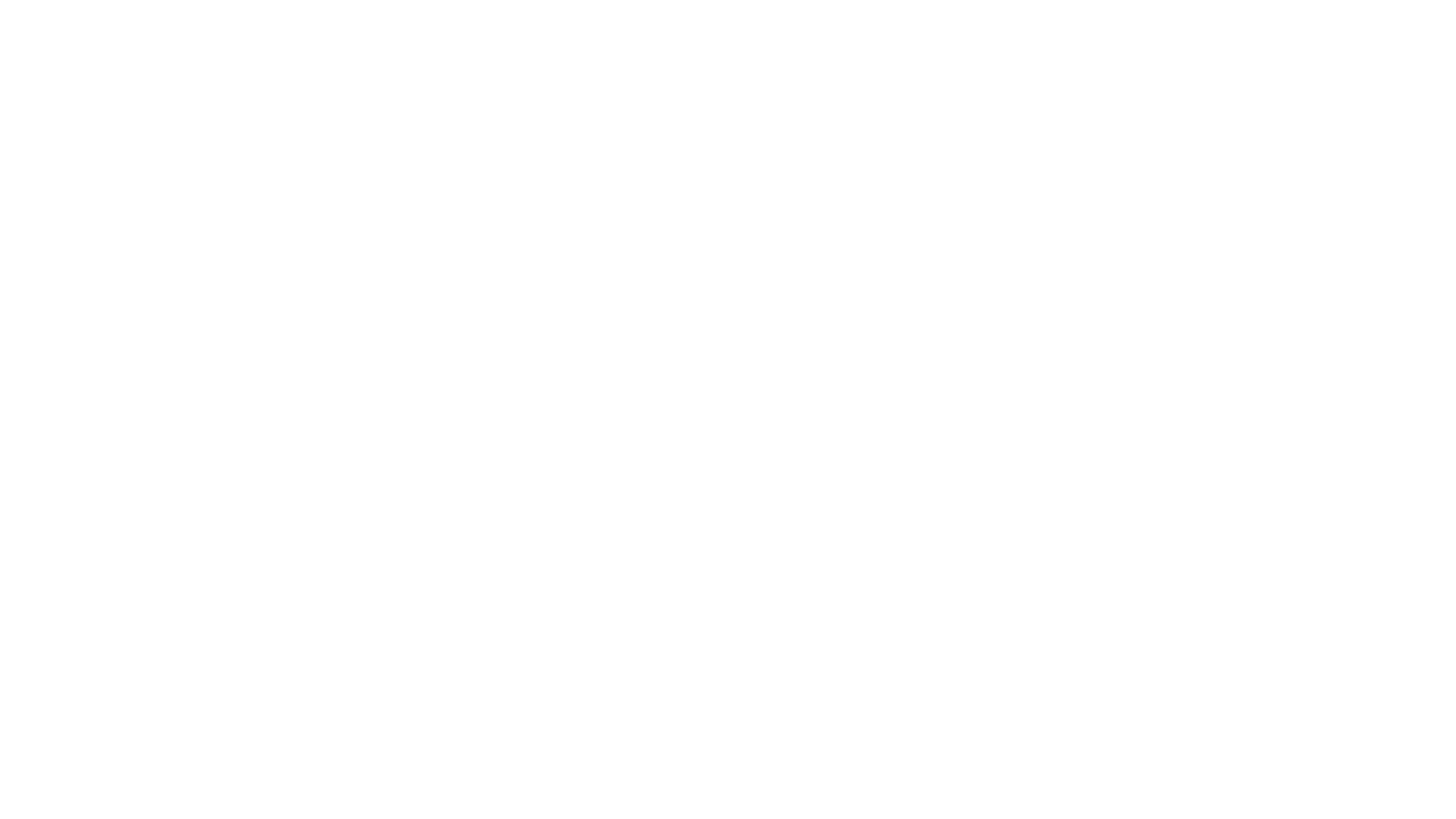 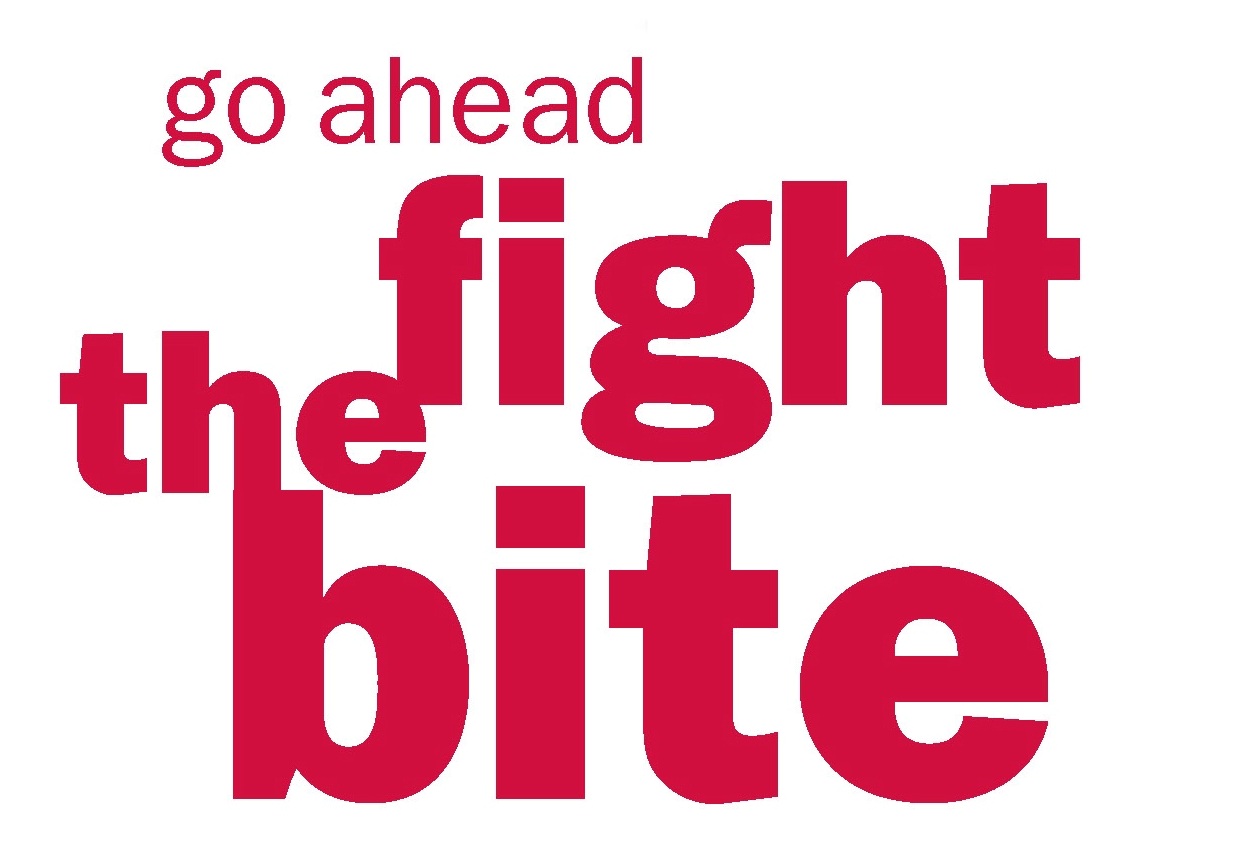 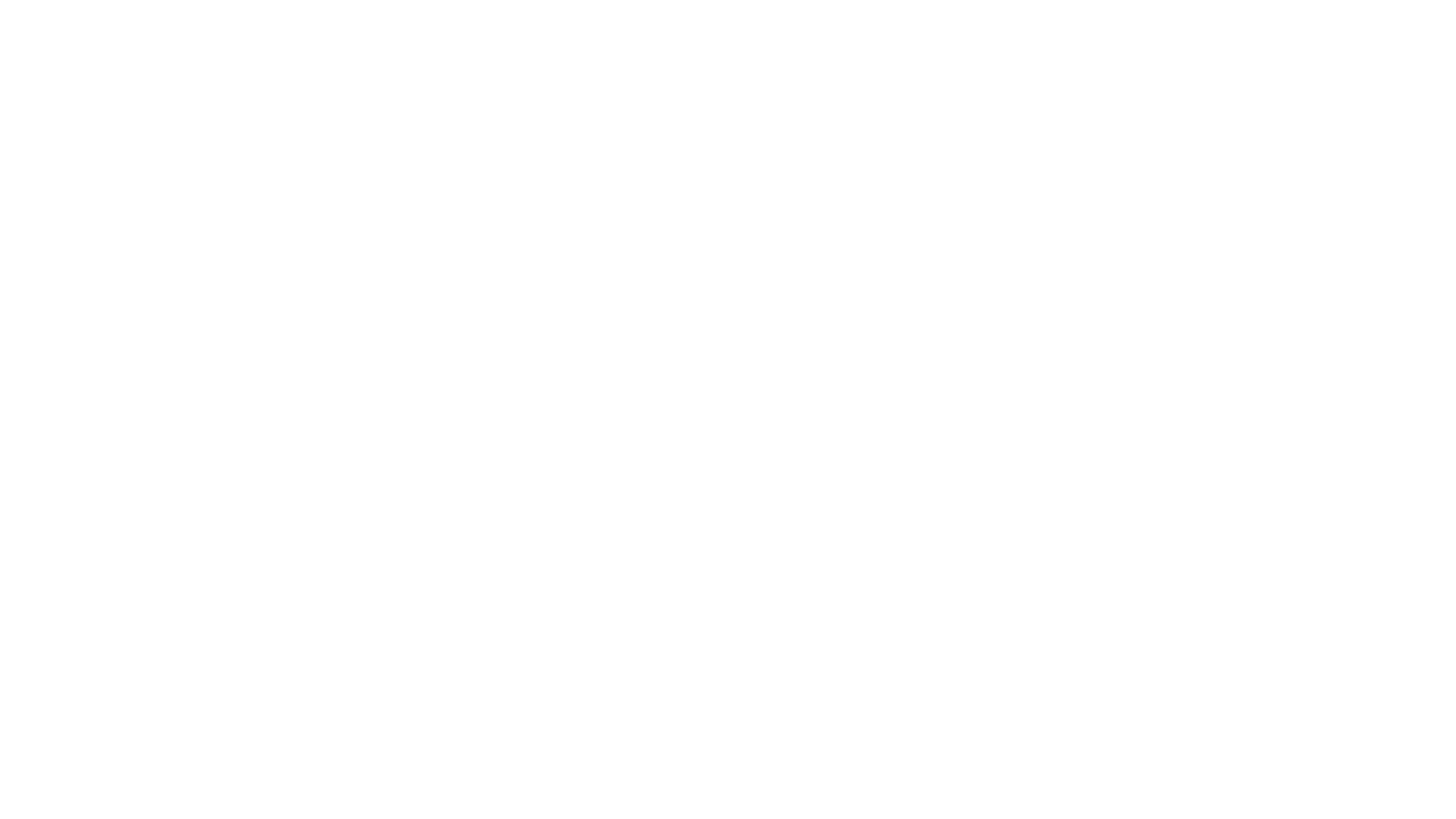 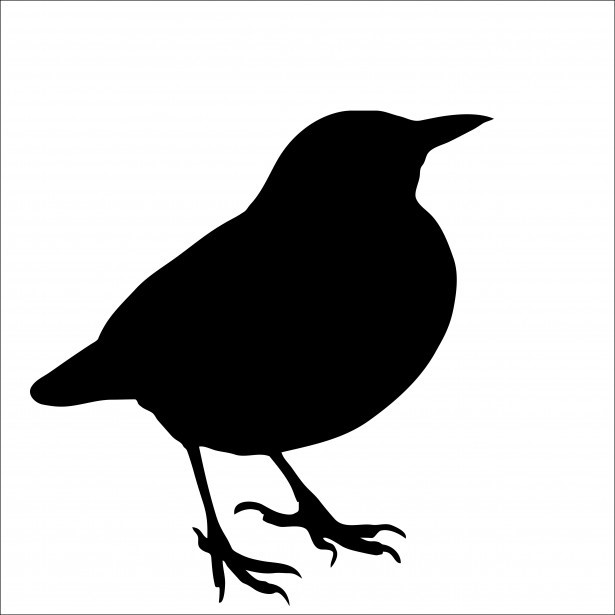 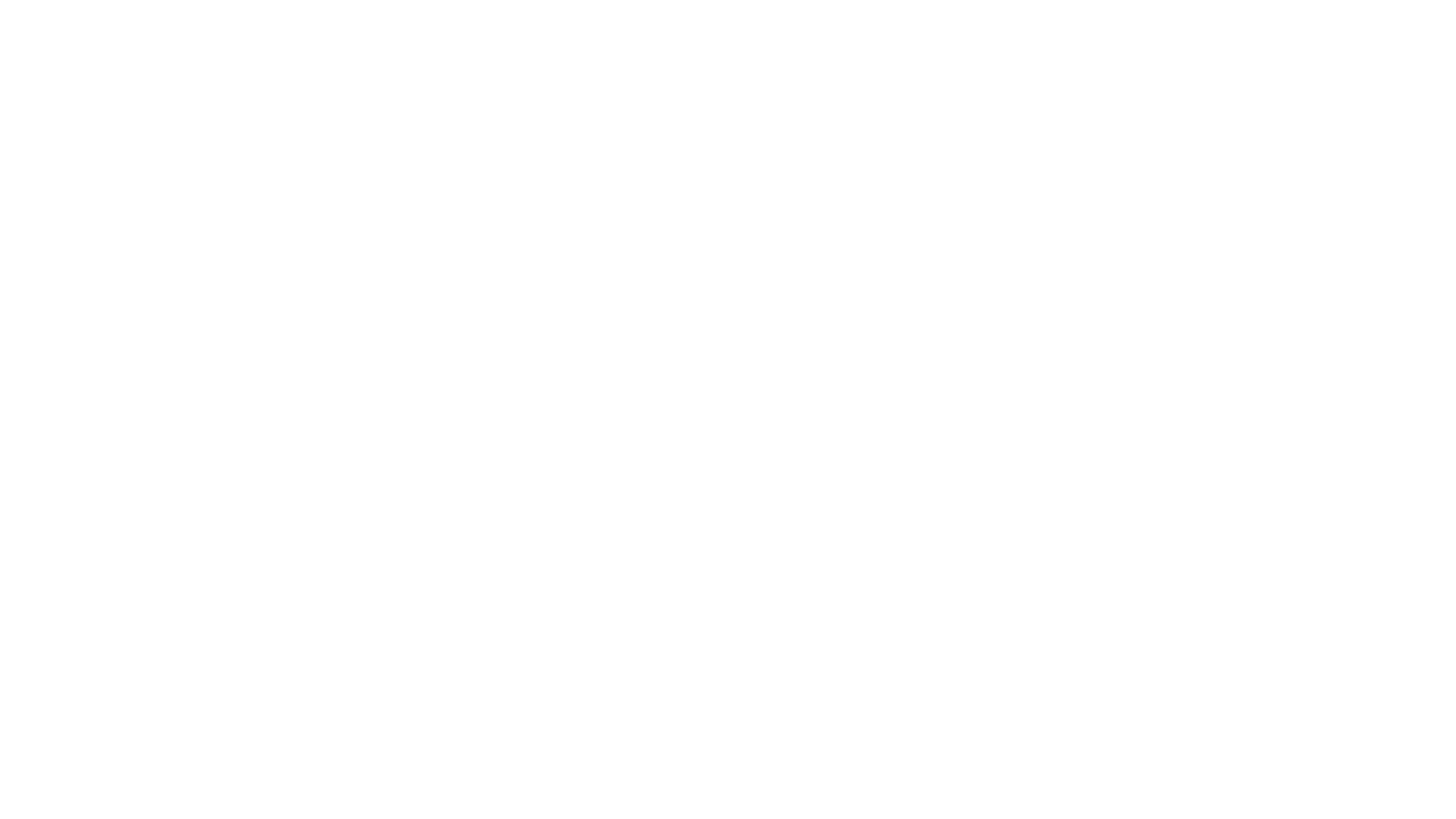 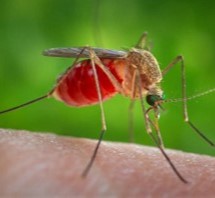 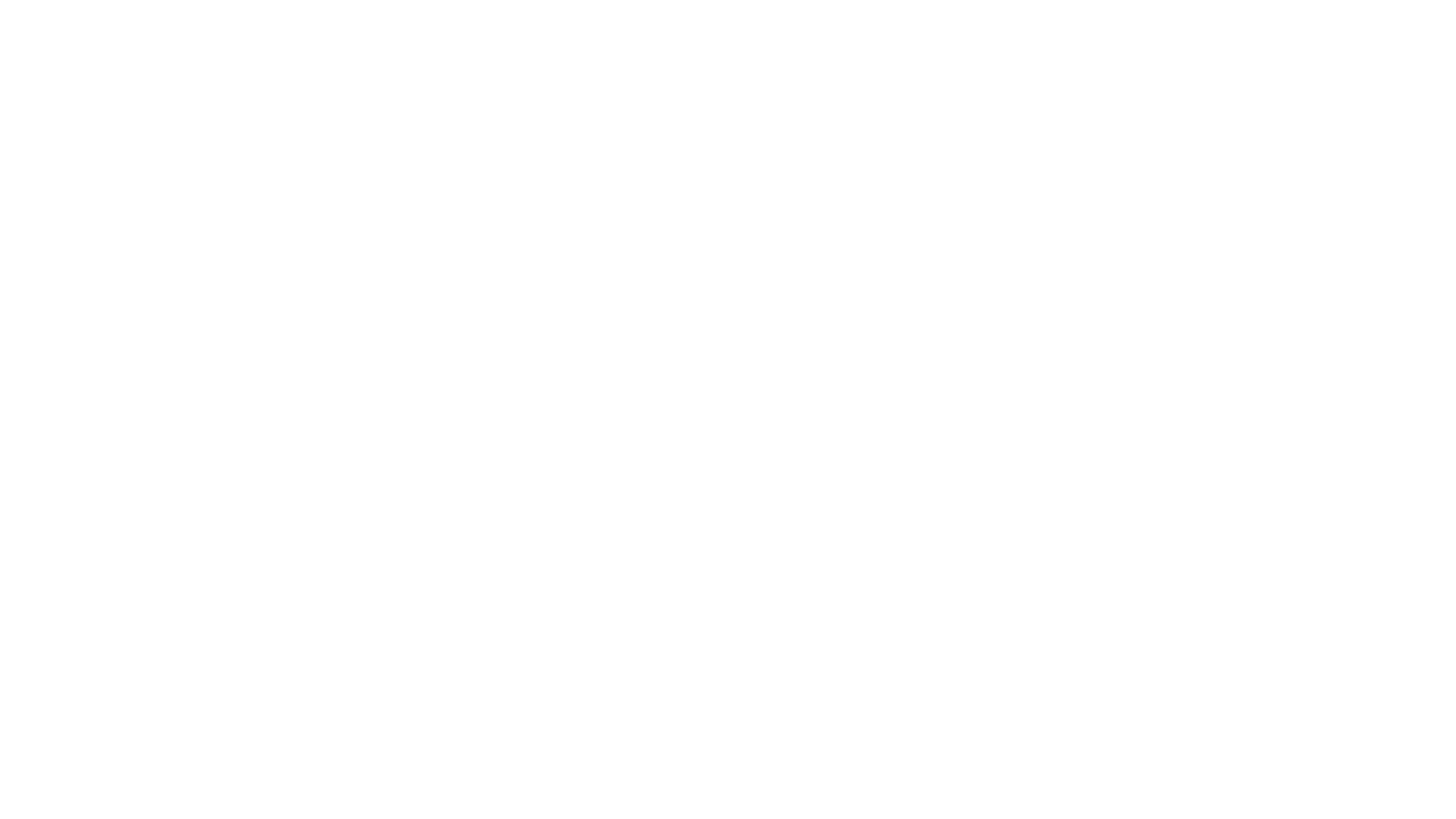 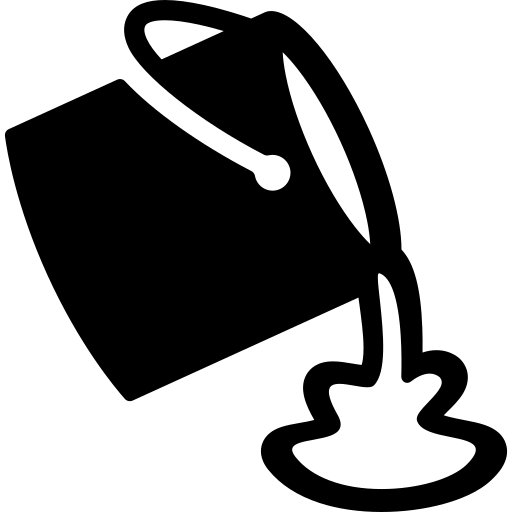 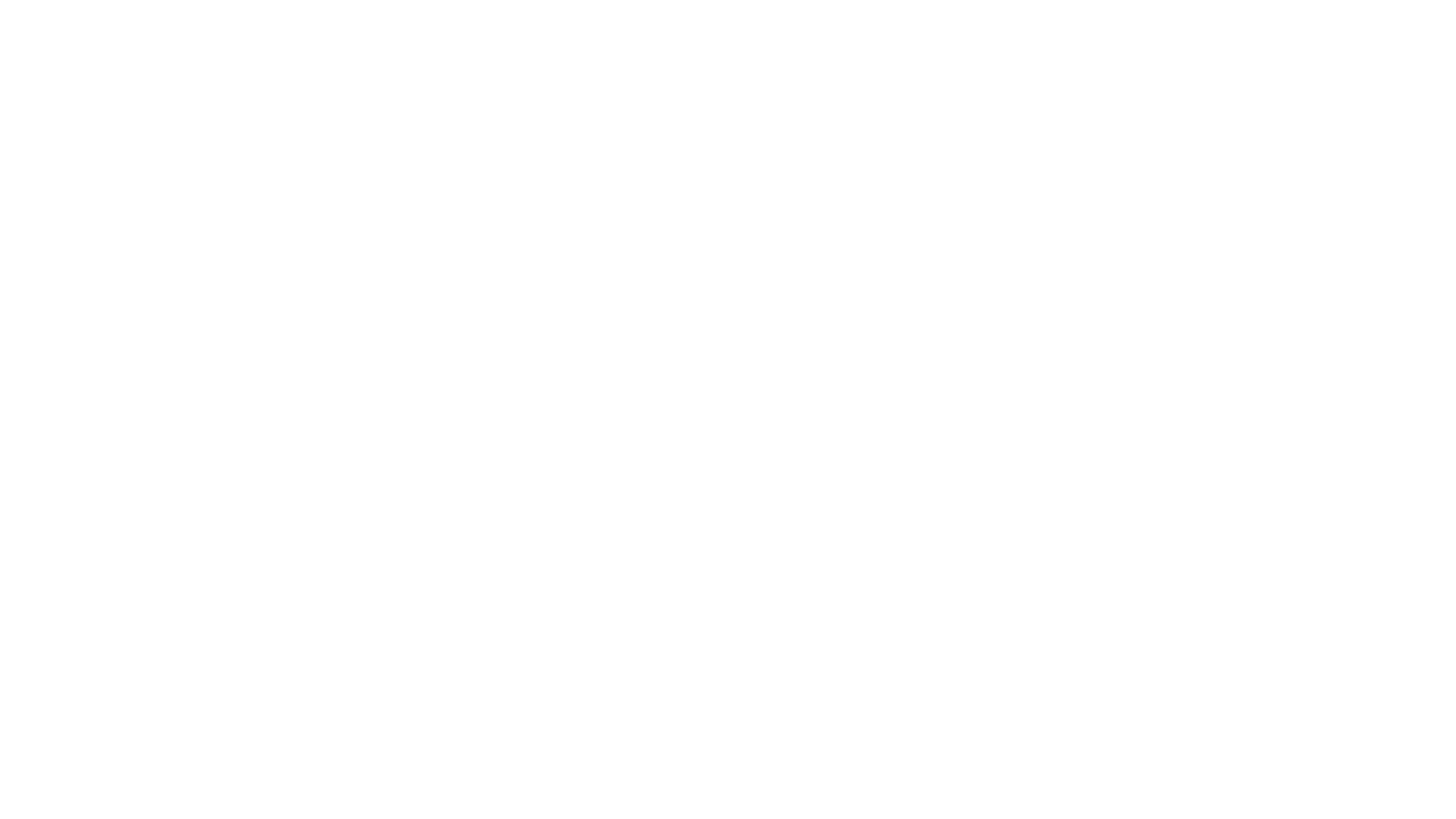 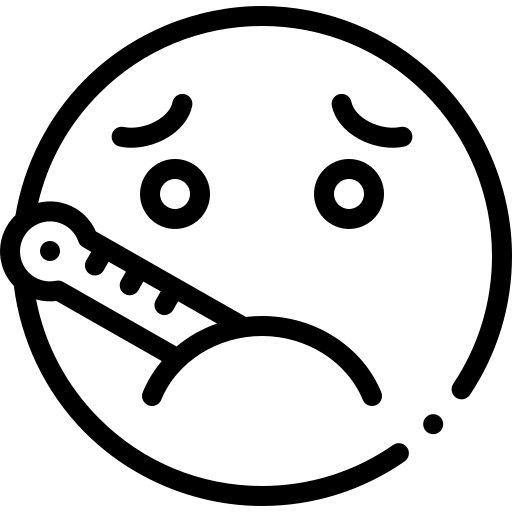 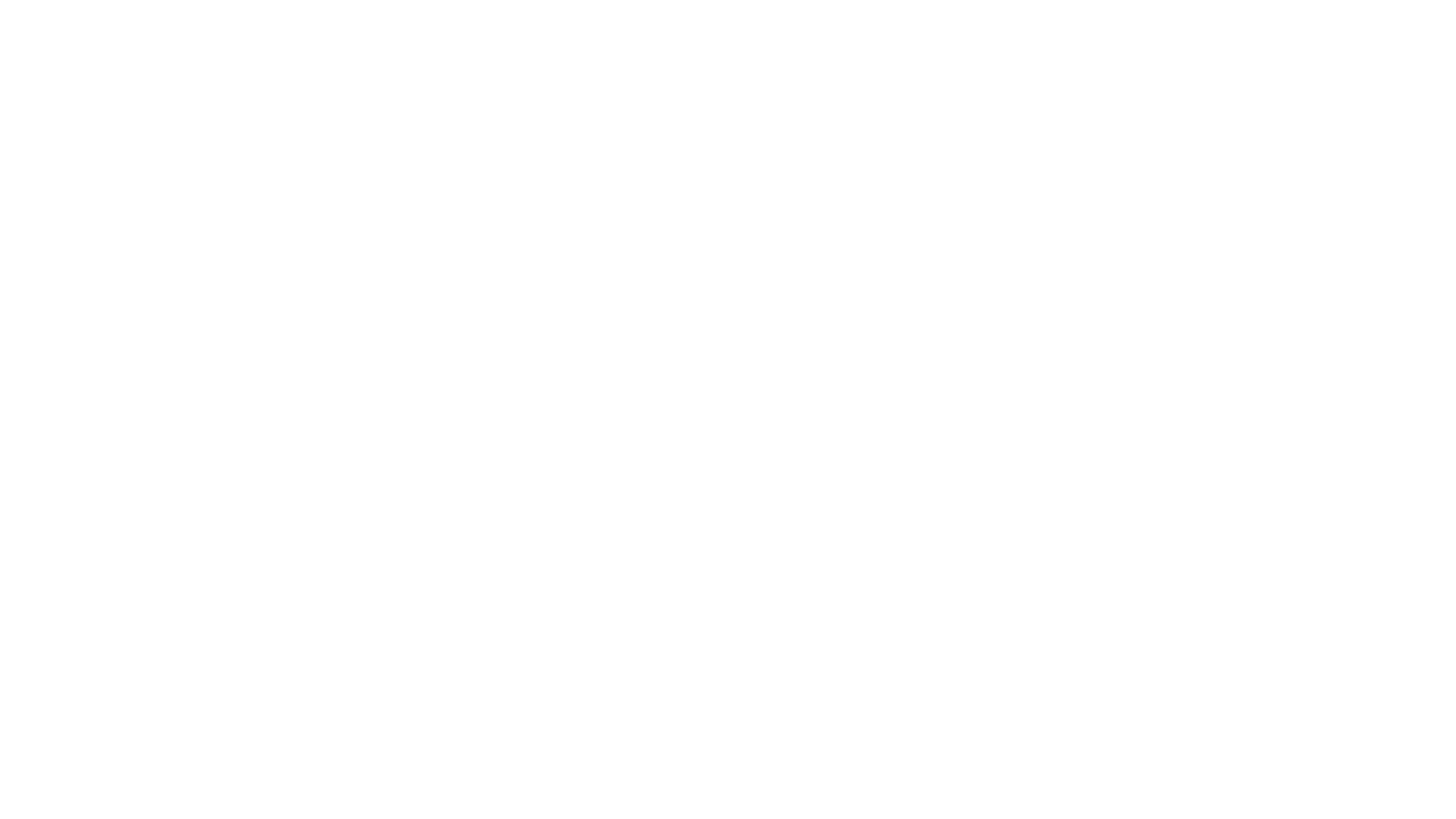 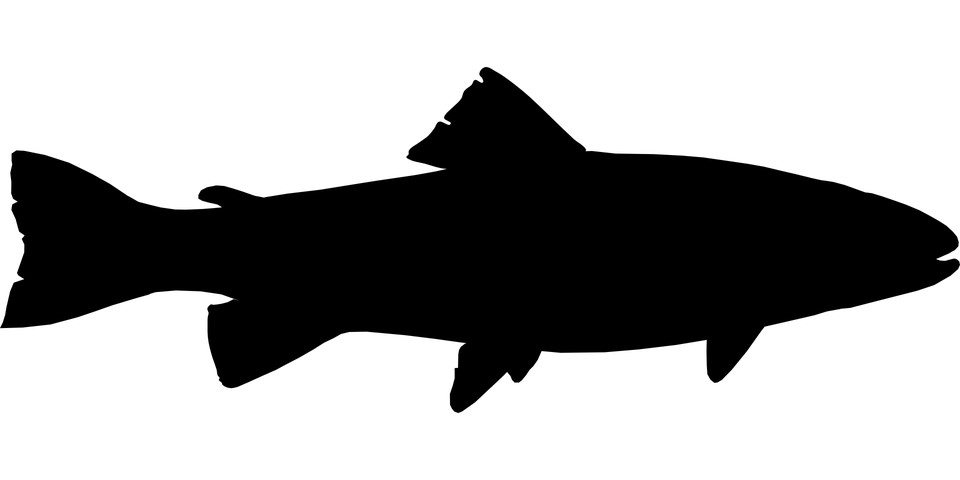 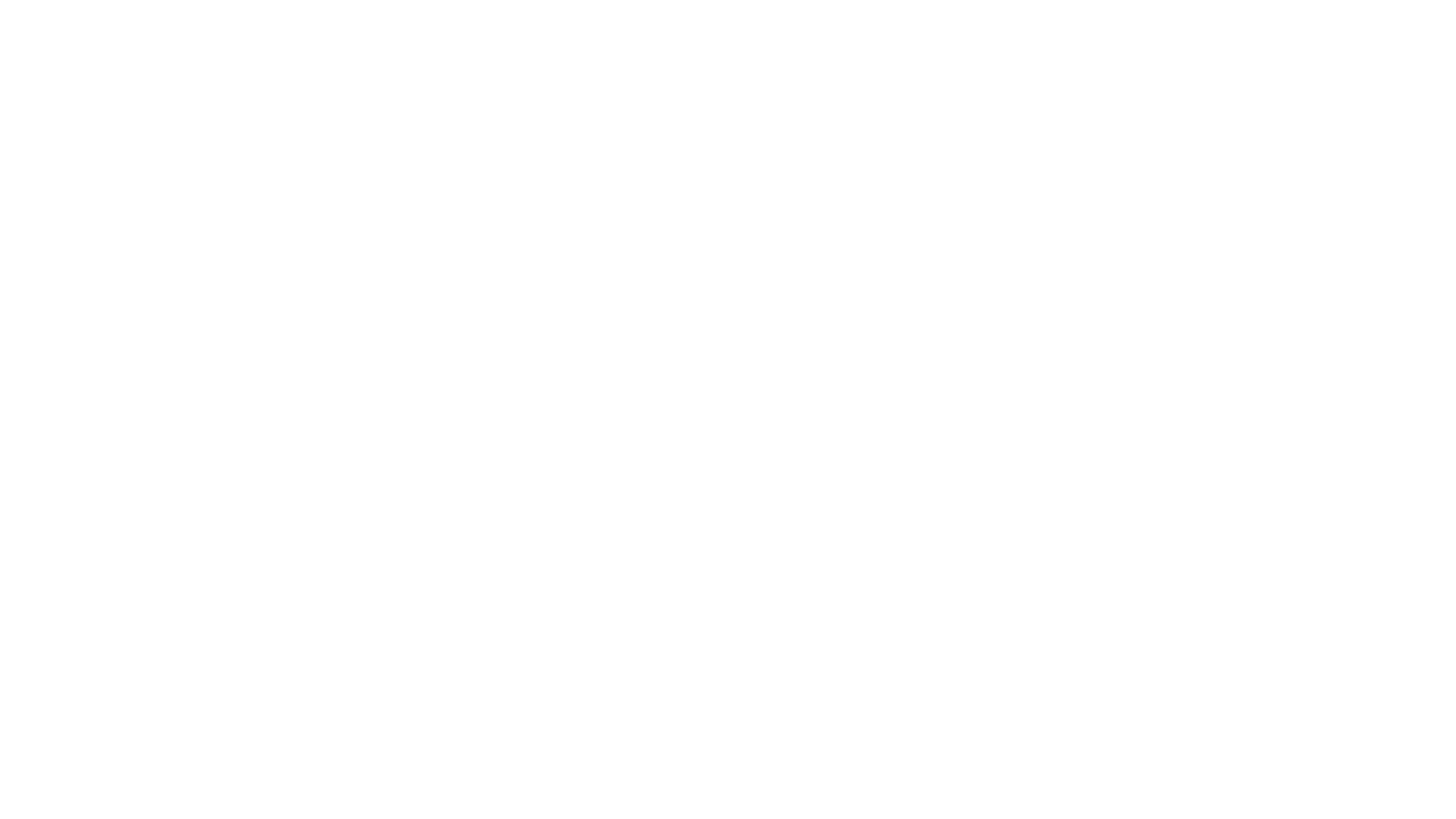 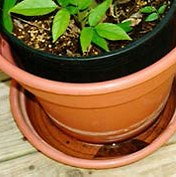 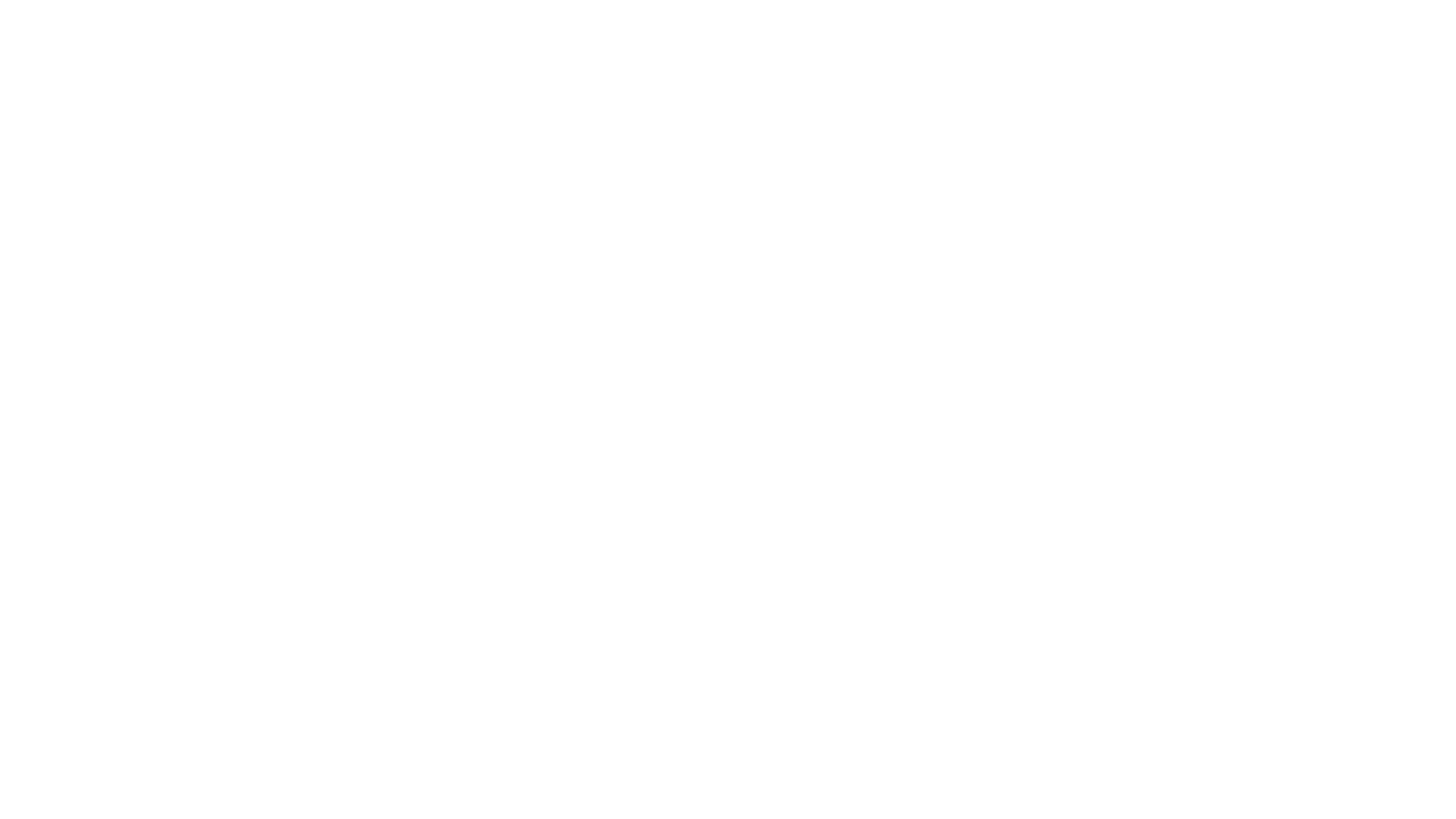 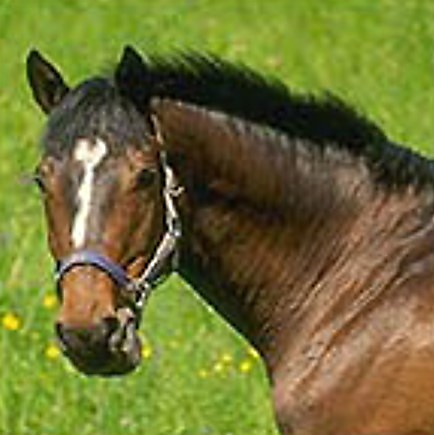 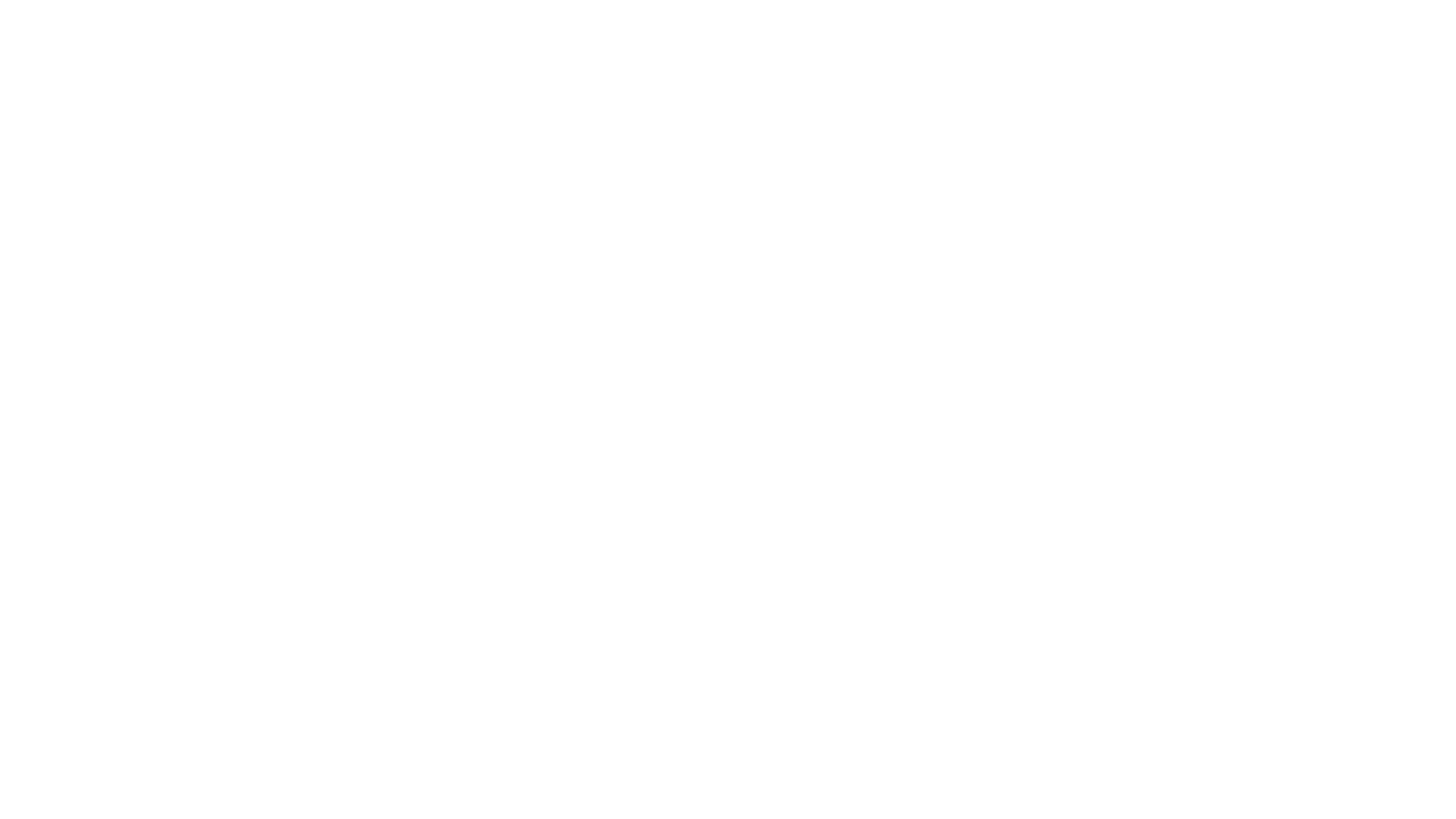 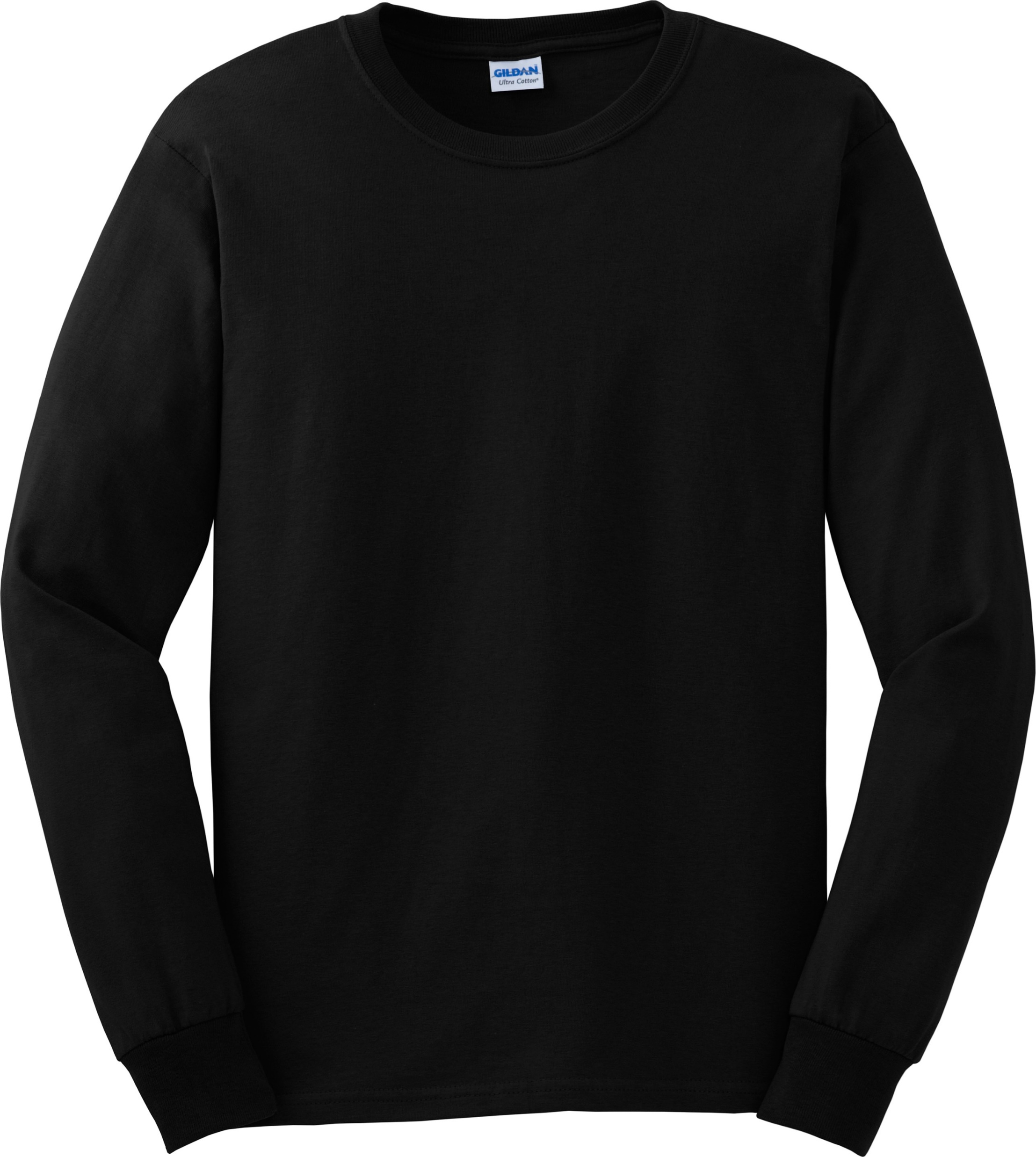 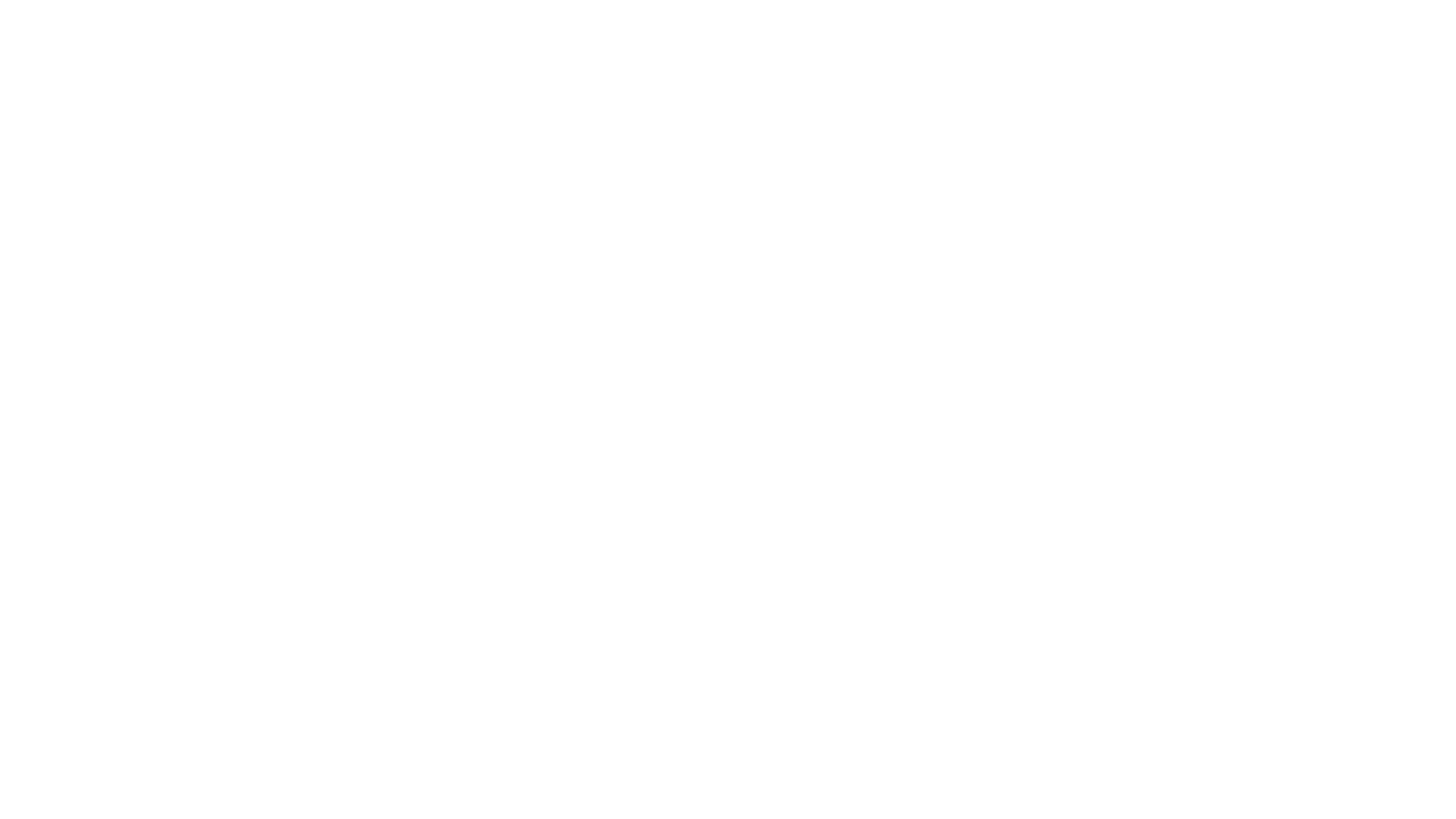 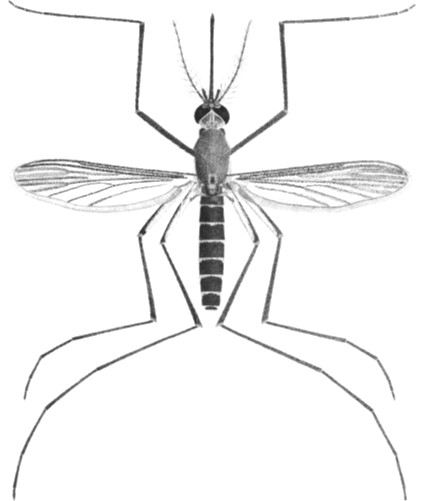 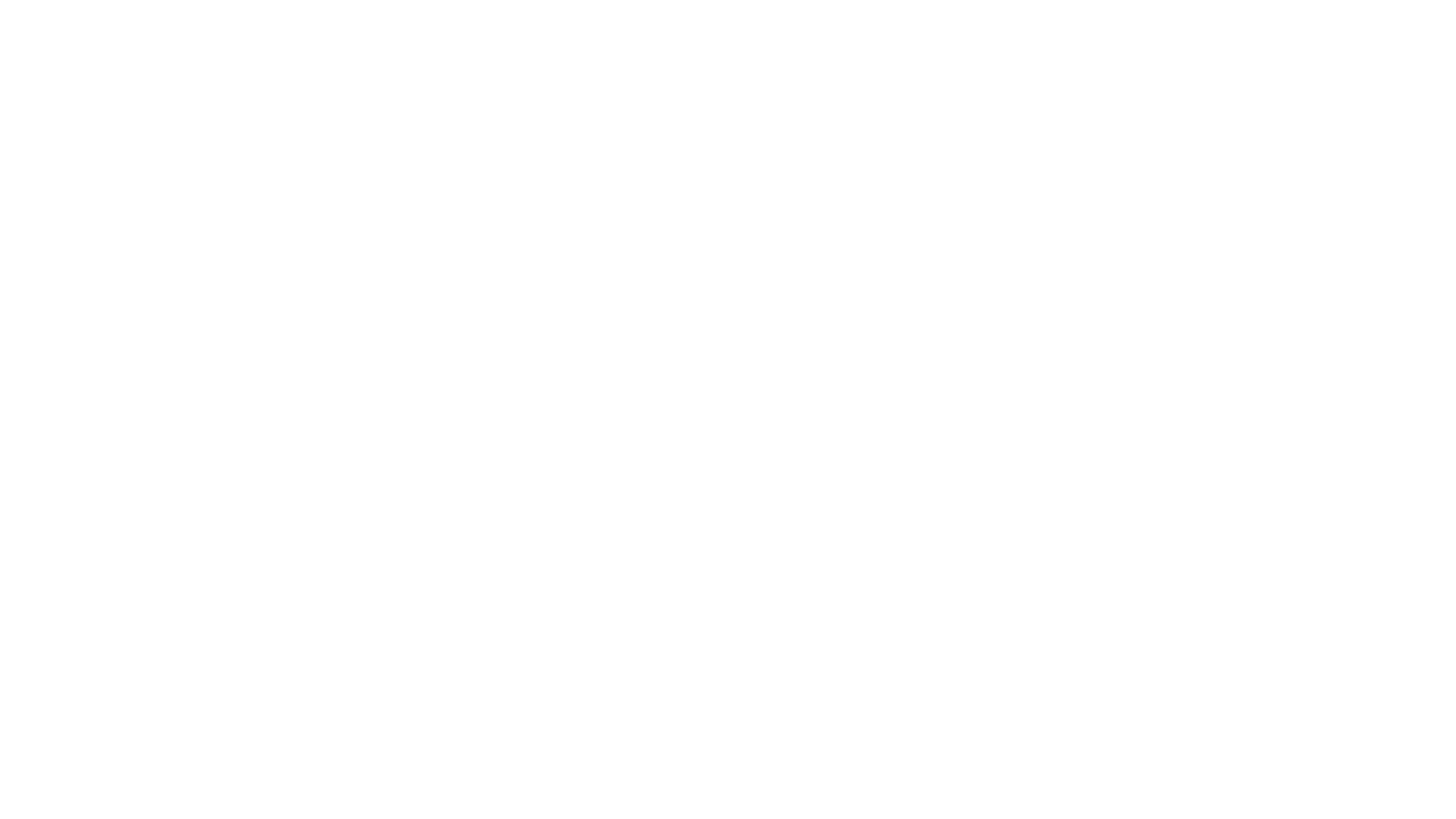 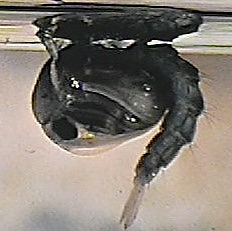 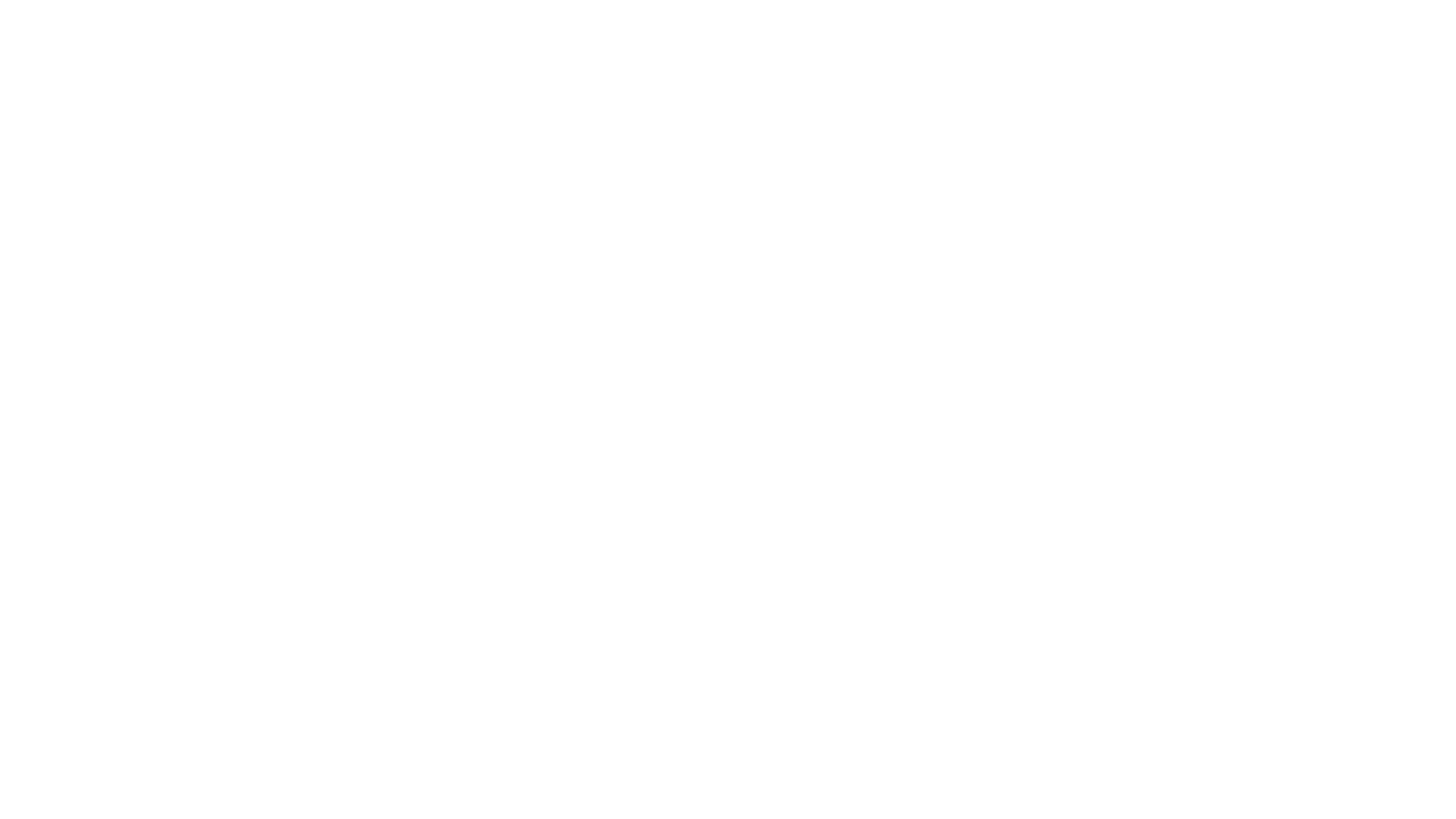 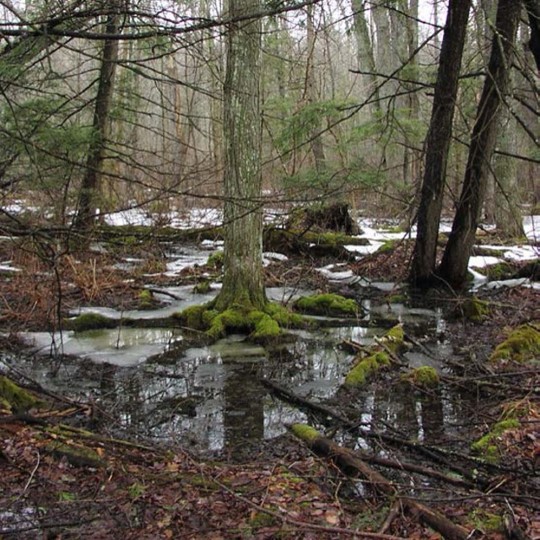 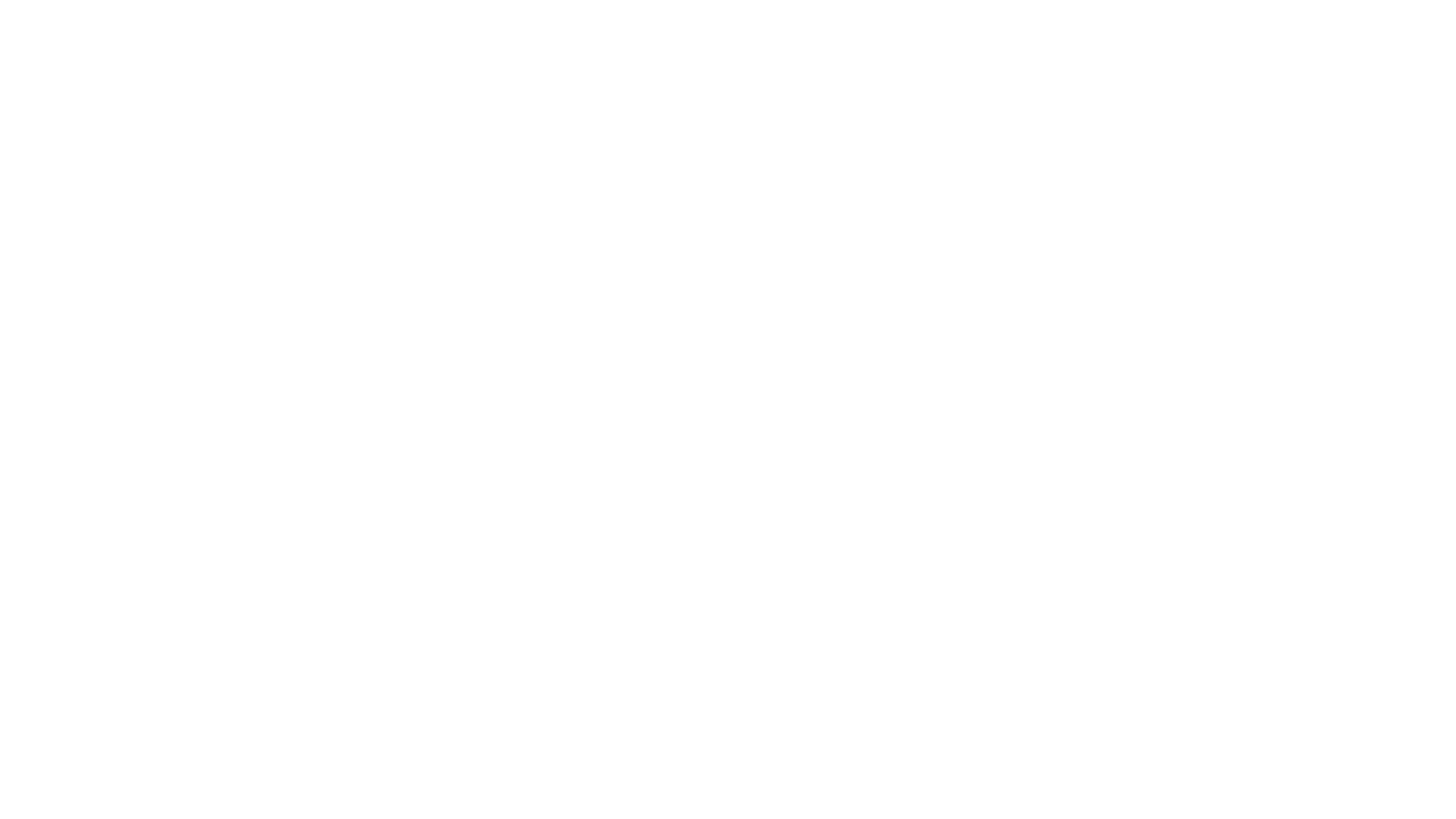 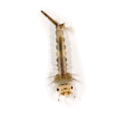 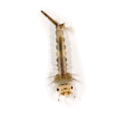 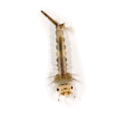 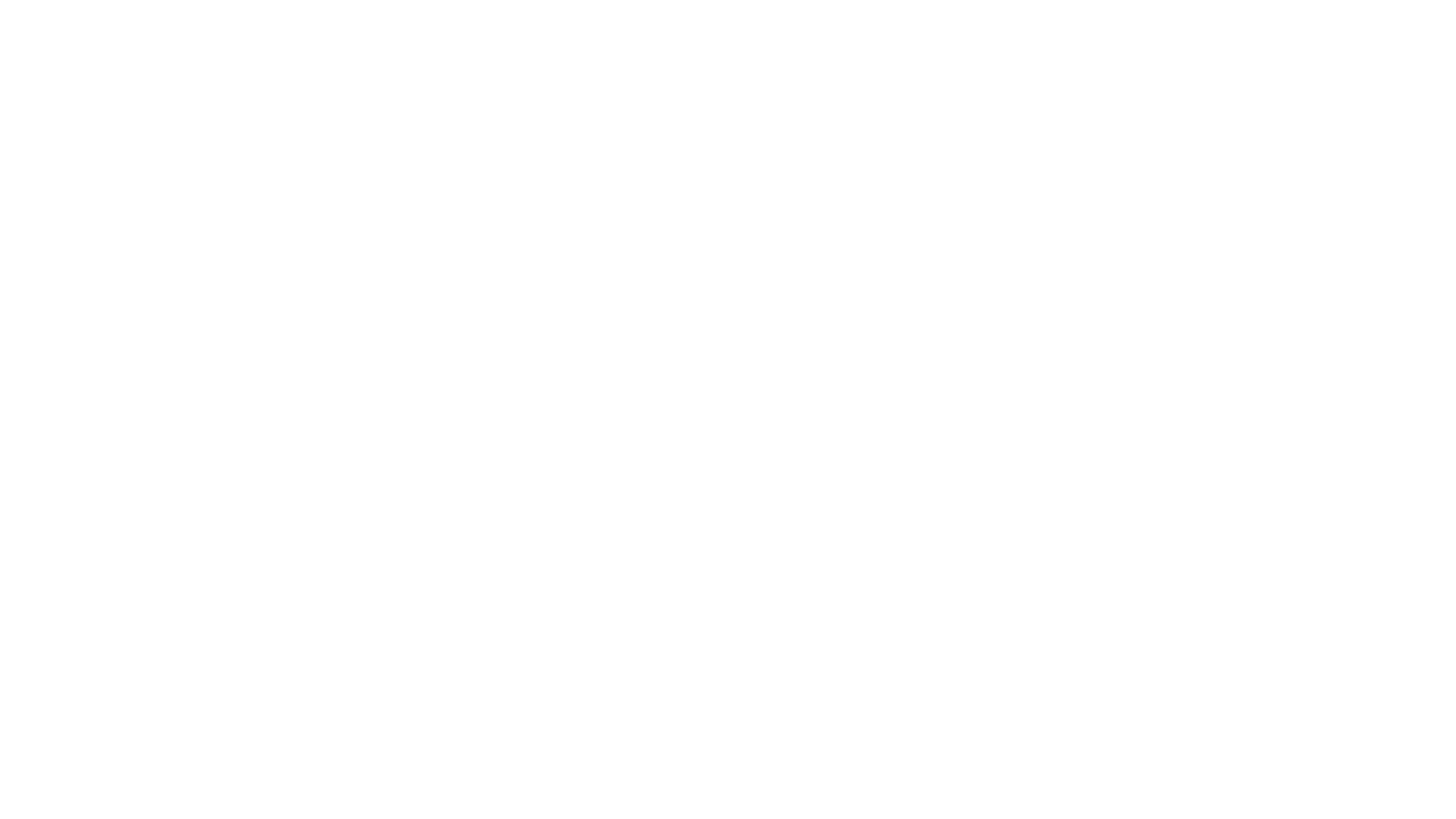 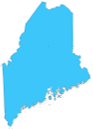 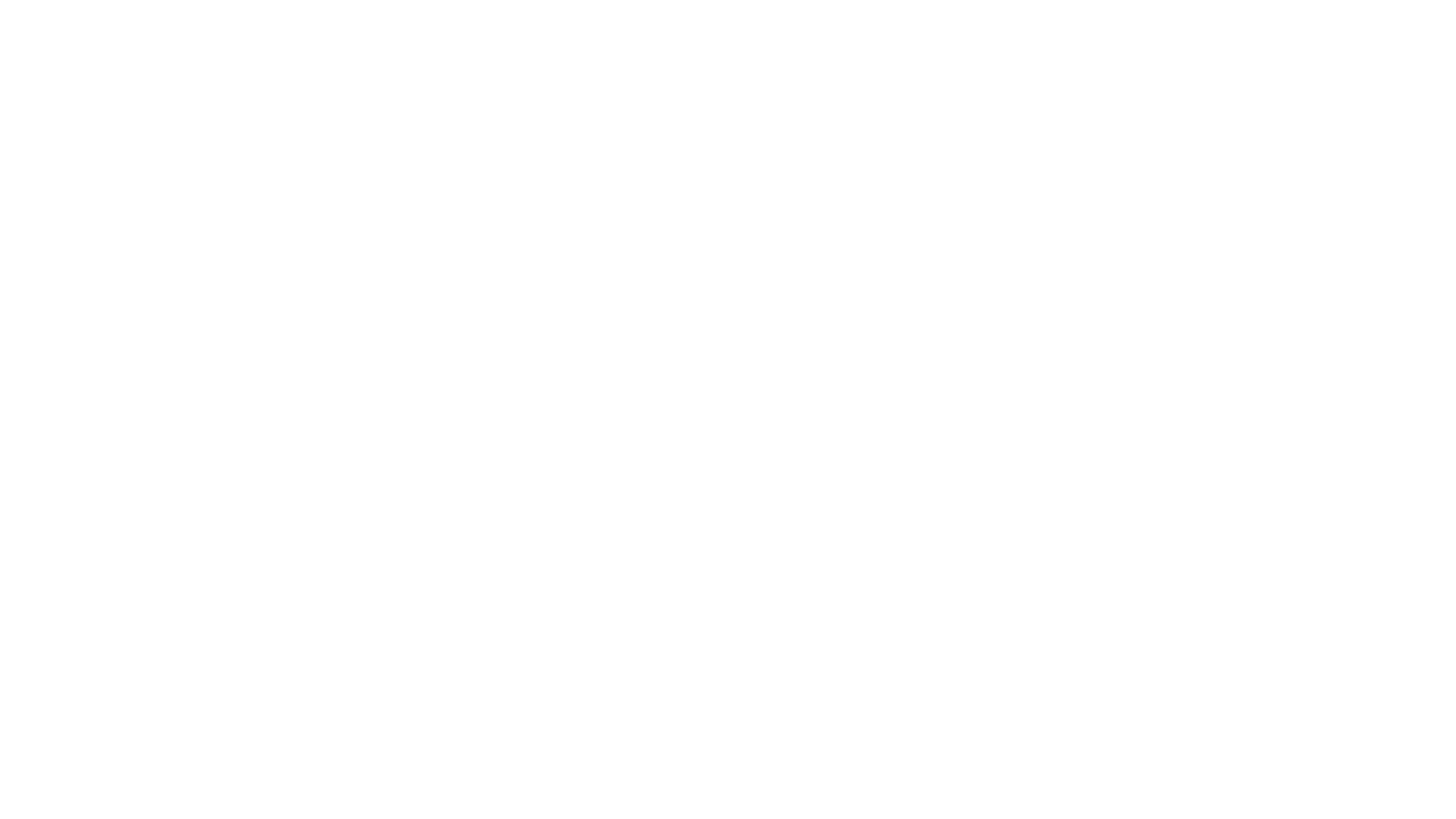 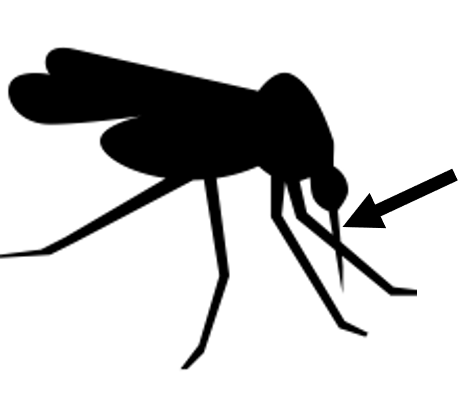 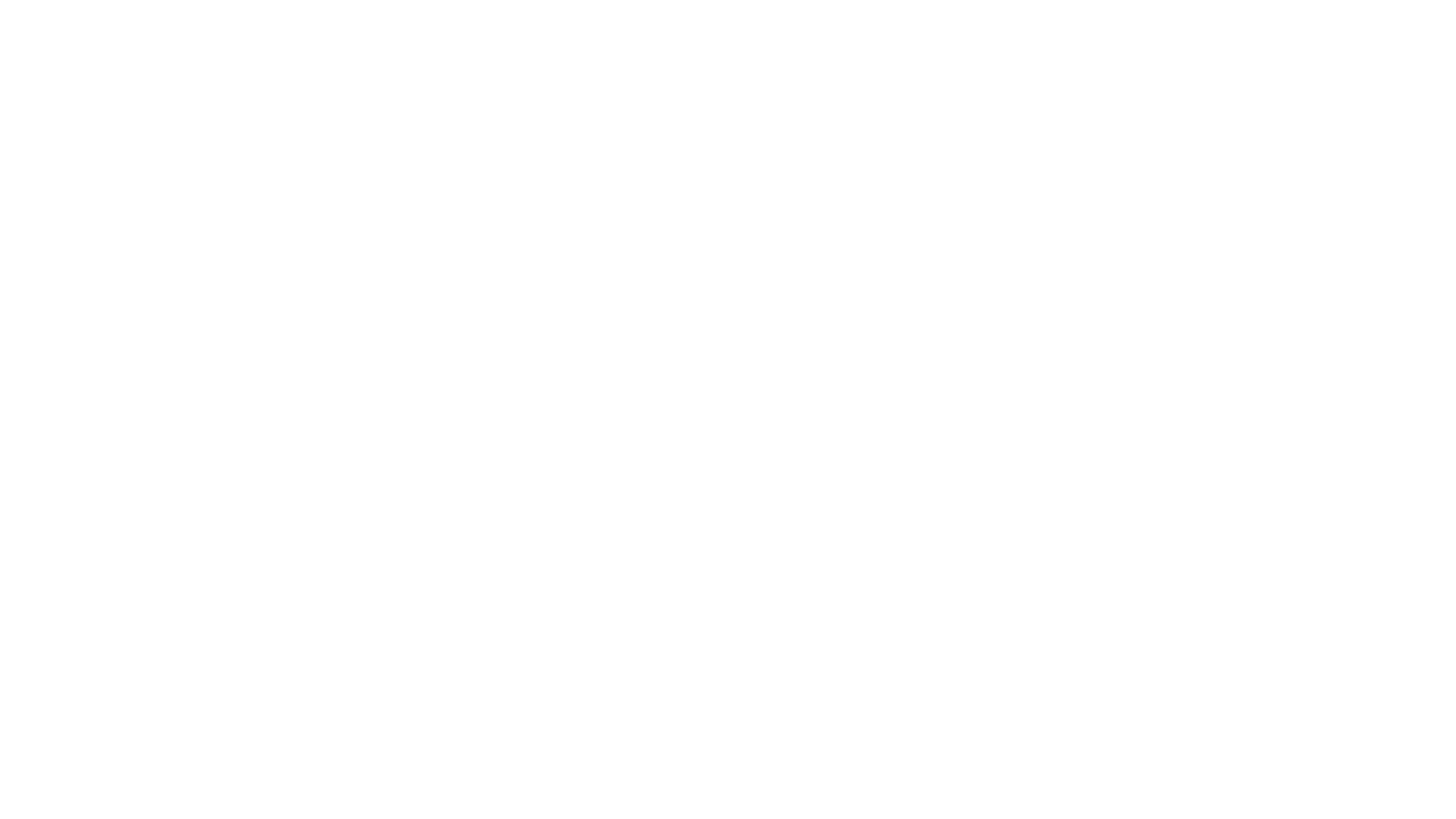 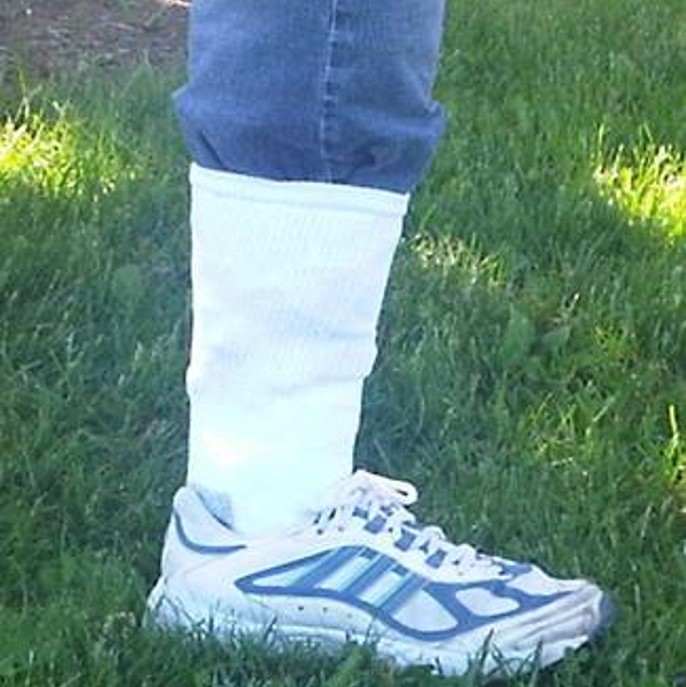 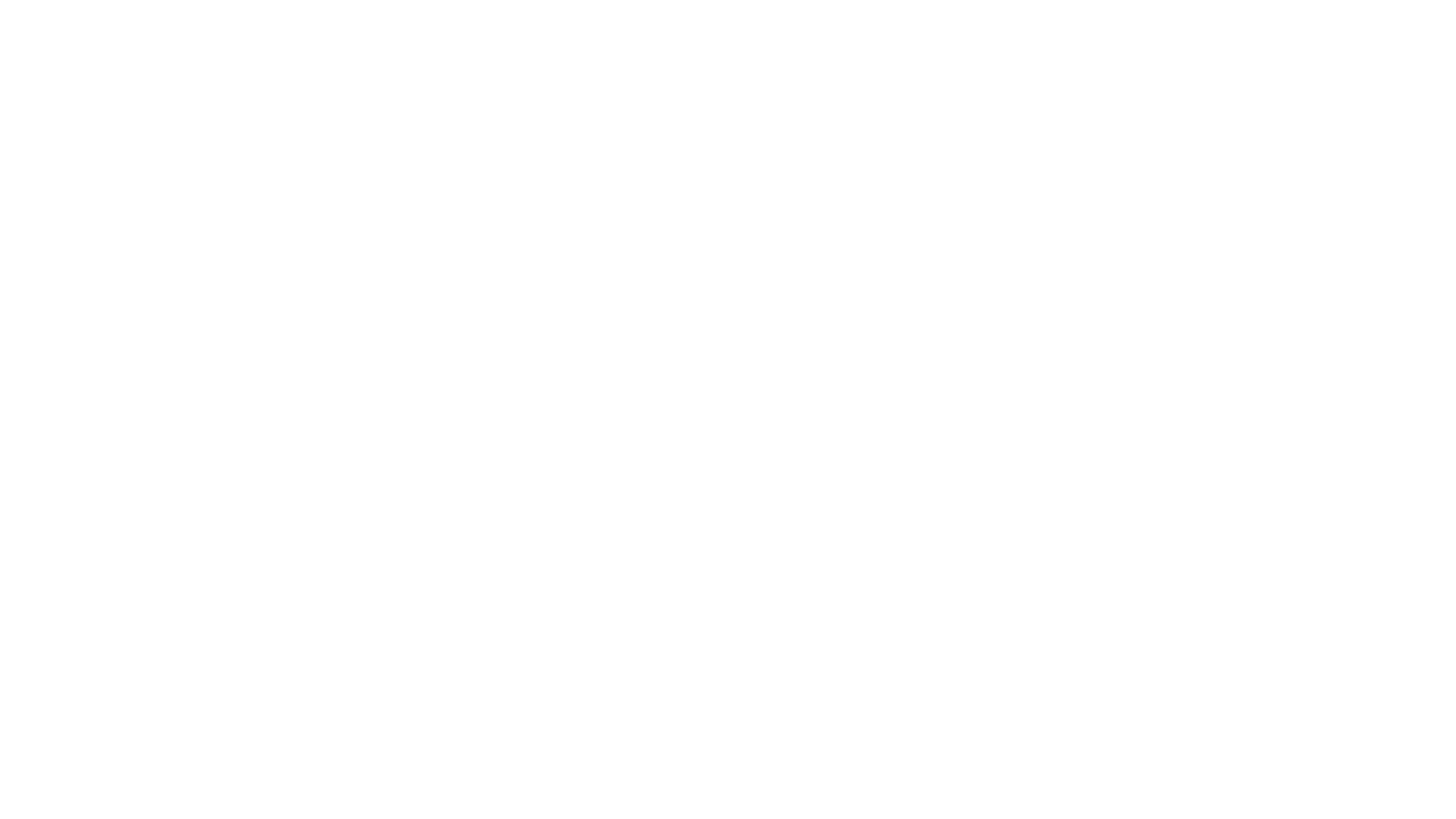 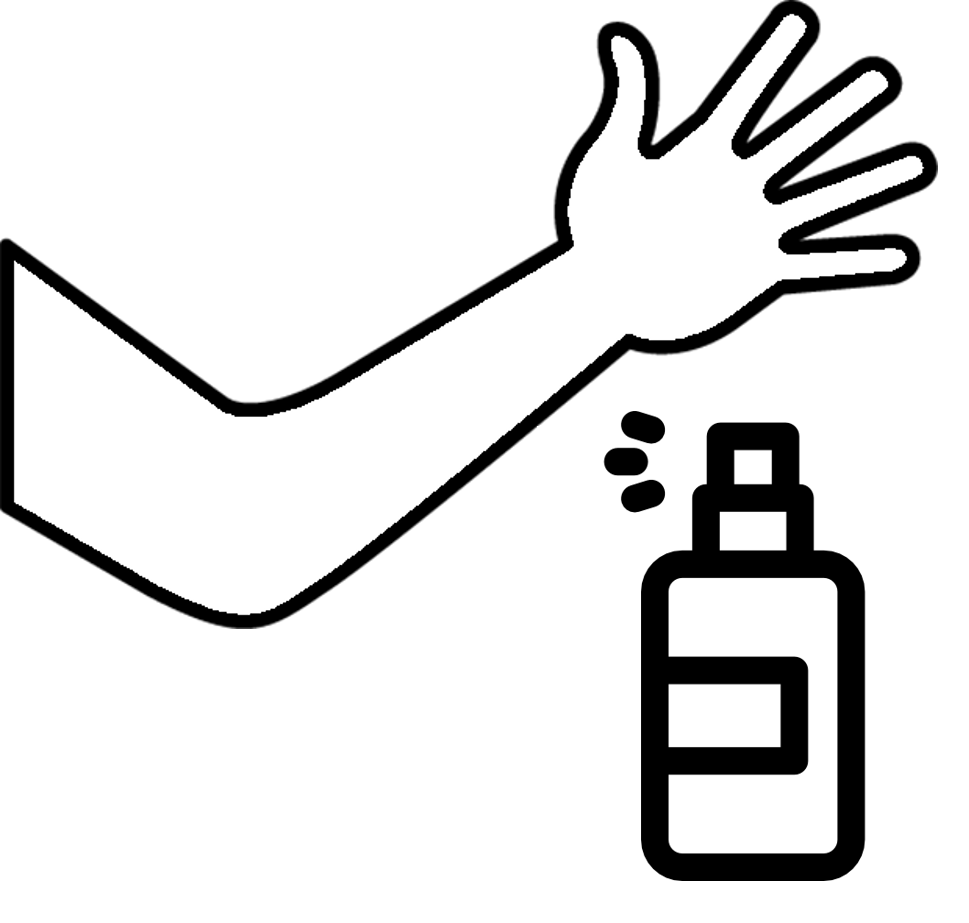 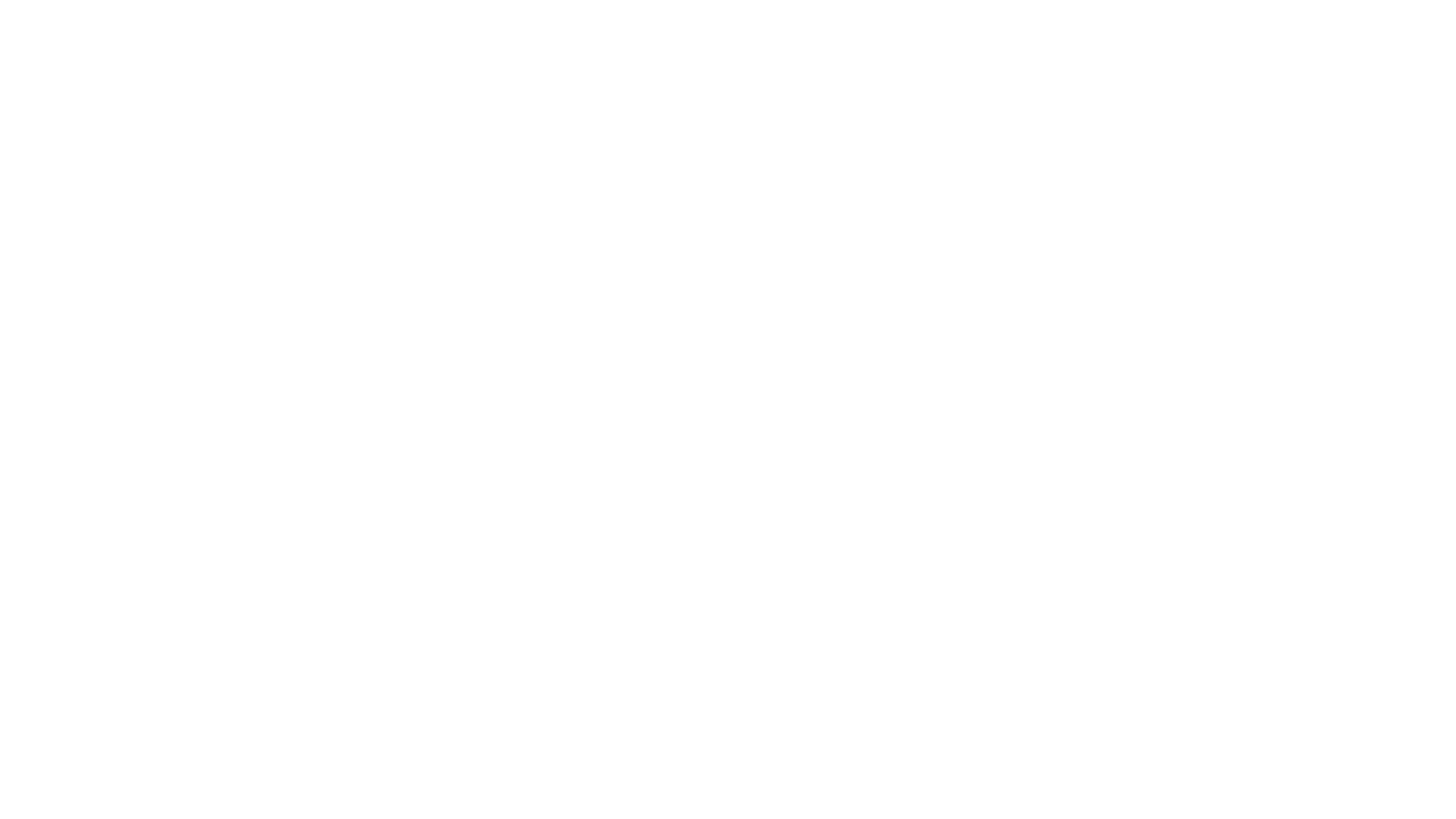 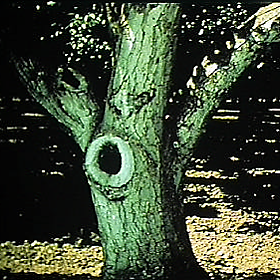 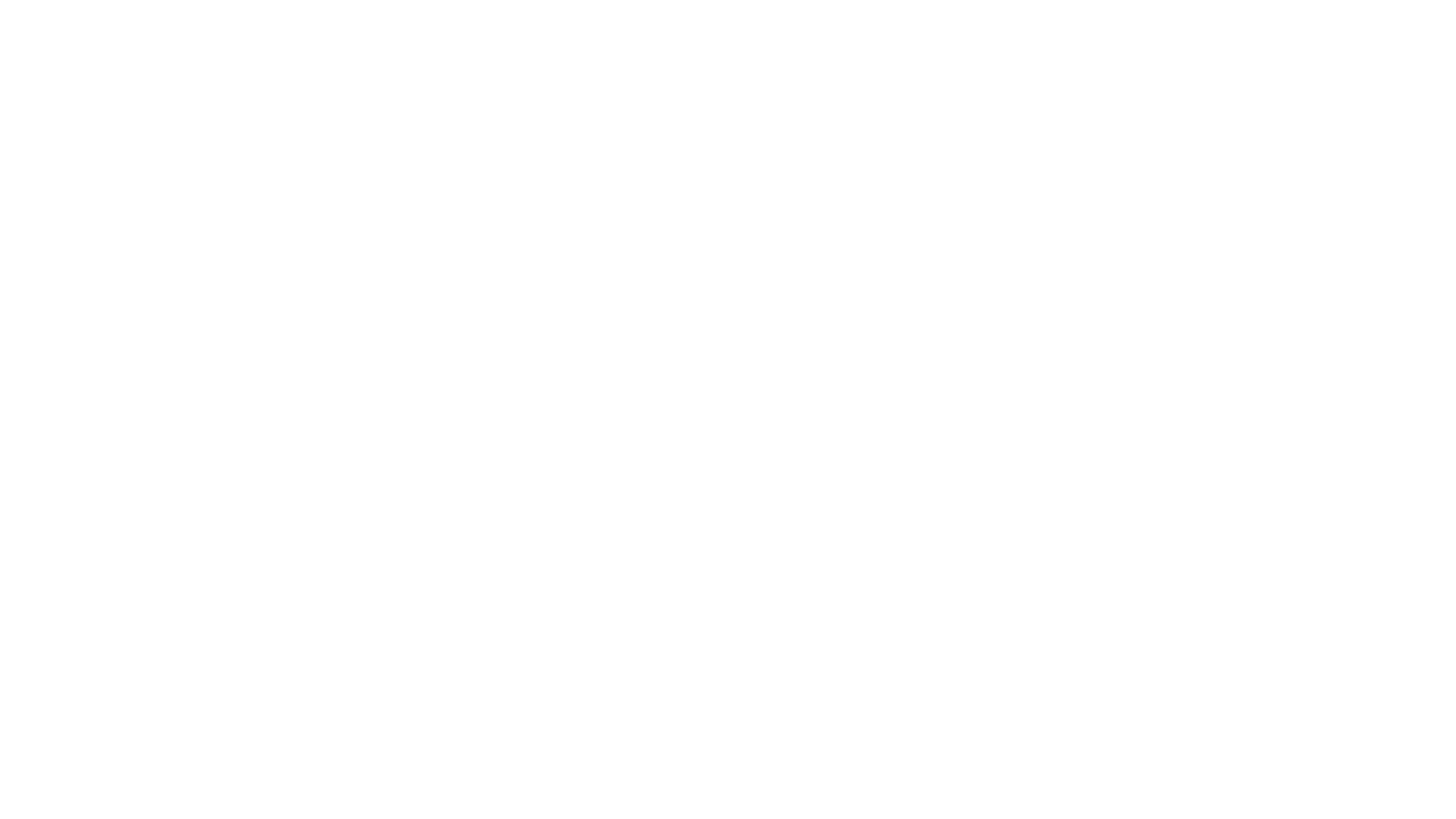 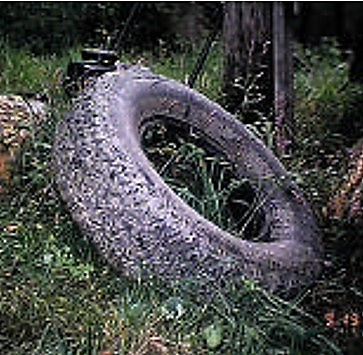 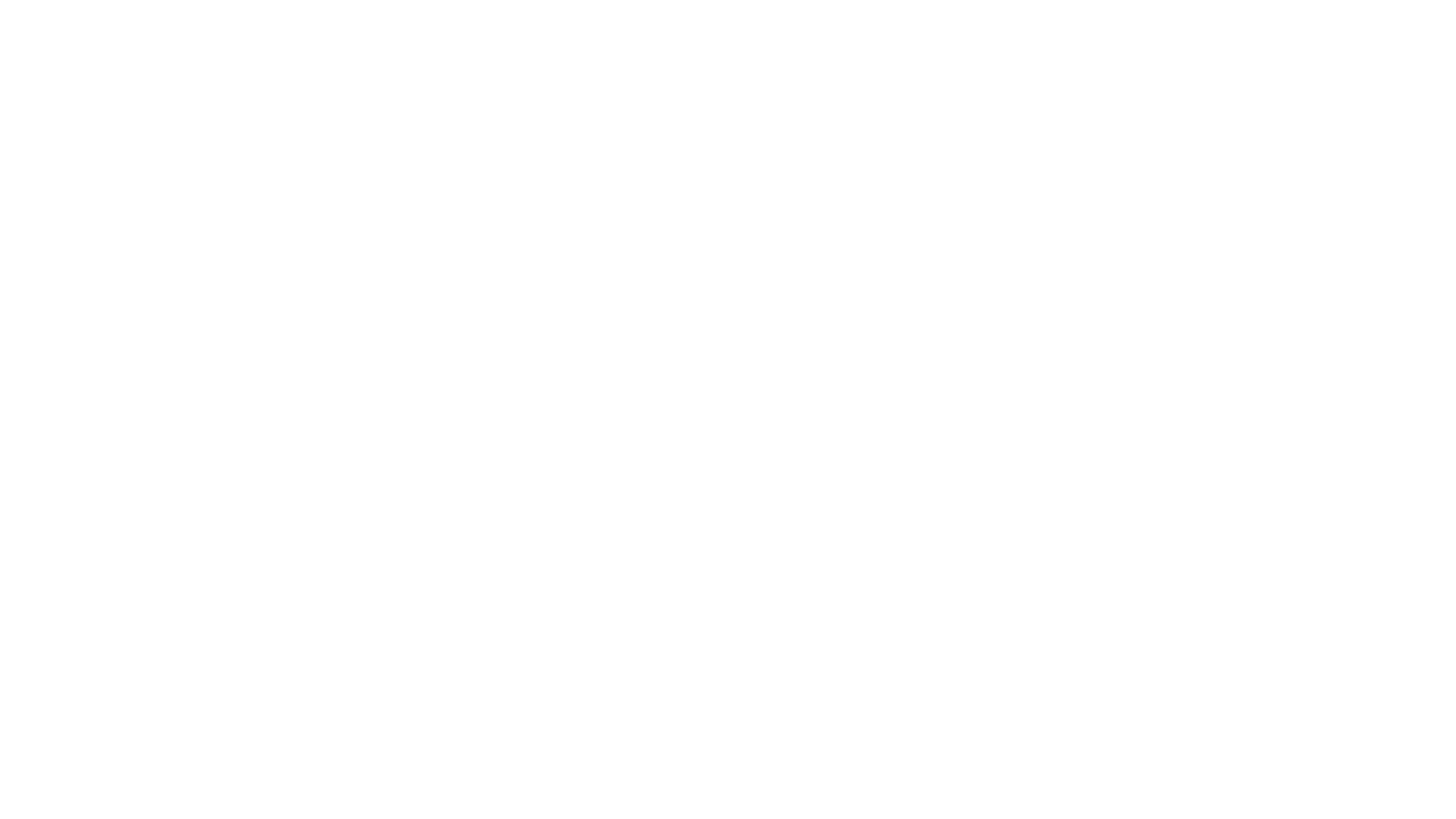 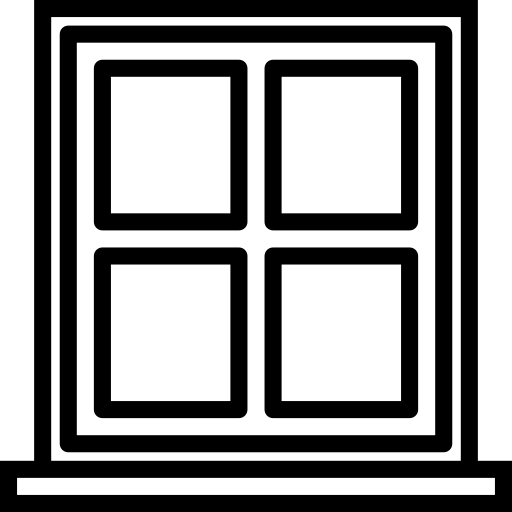